ФГБОУ ВО Белгородский ГАУ
Управление библиотечно-информационных ресурсов
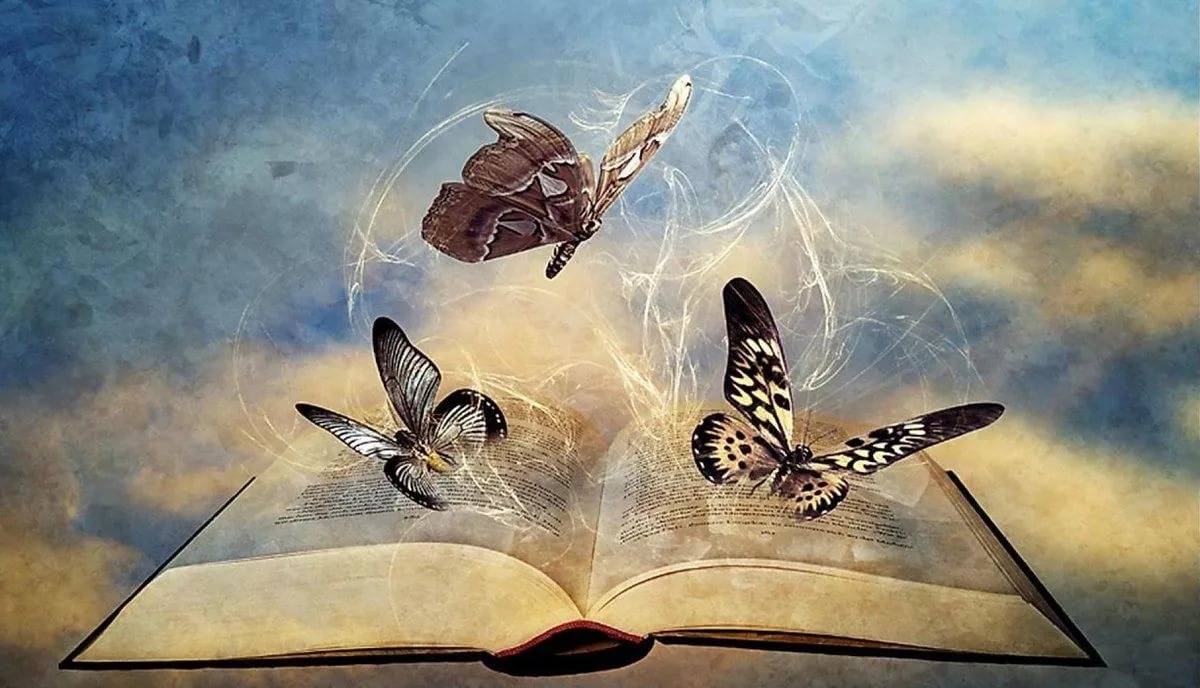 «И в каждой строчке 
вдохновенье…»
21 марта
 Всемирный день поэзии
2019 год
Всемирный день поэзии
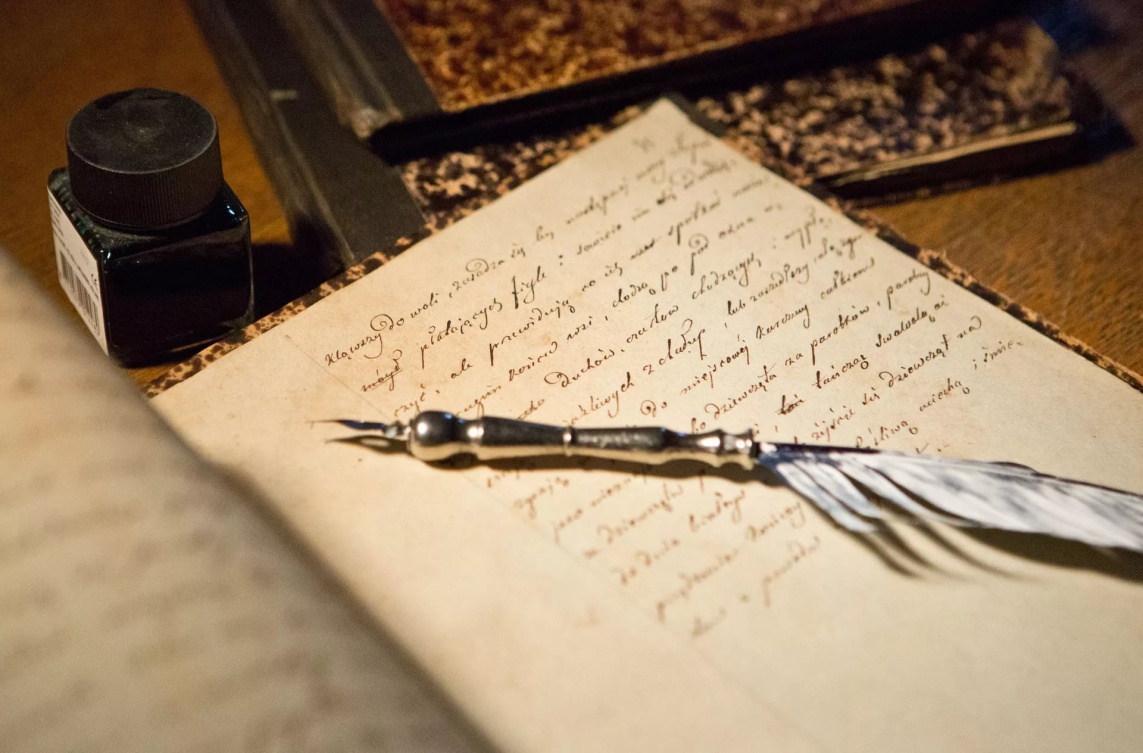 «Поэзия – это когда чувство находит свою мысль, а мысль находит слова»


Роберт Фрост
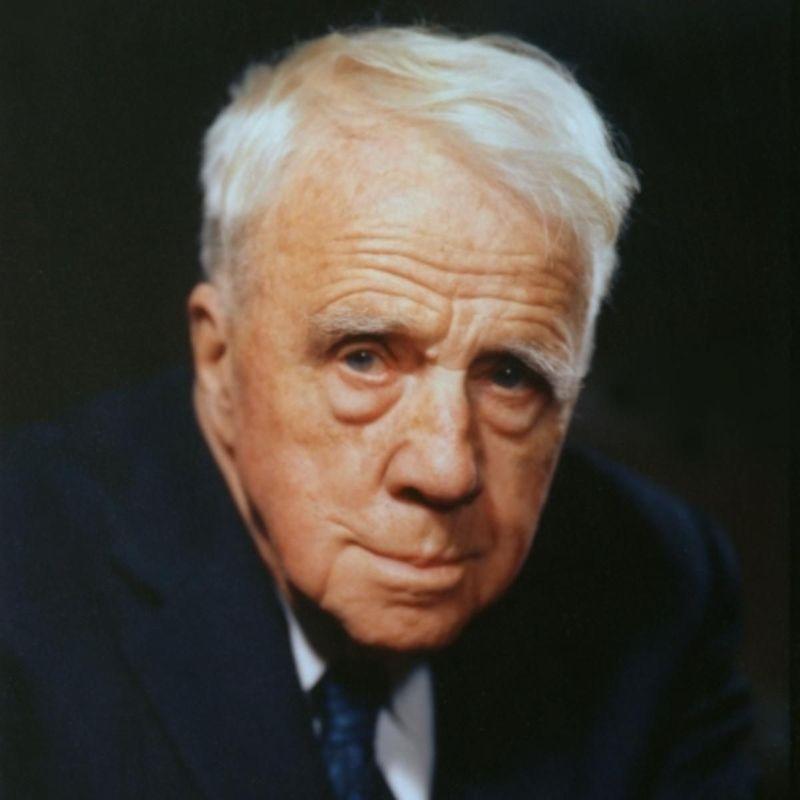 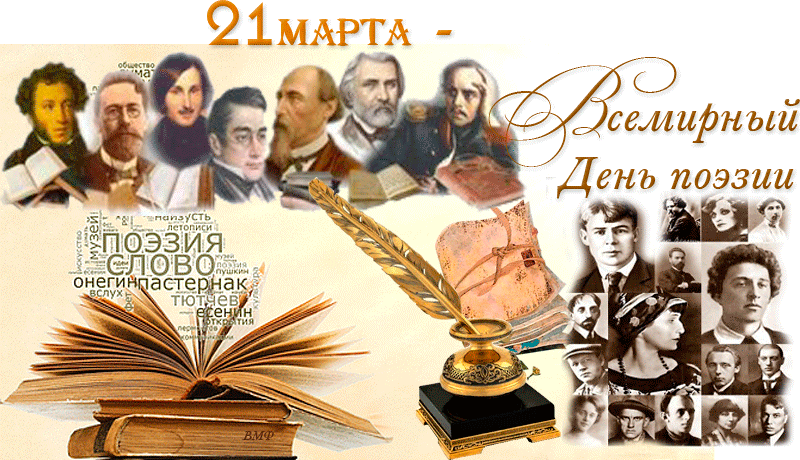 В 1999 году на 30-й сессии Генеральной конференции ЮНЕСКО было решено отмечать Всемирный день поэзии 21 марта. Первый Всемирный день поэзии отмечался в Париже, где находится штаб-квартира ЮНЕСКО
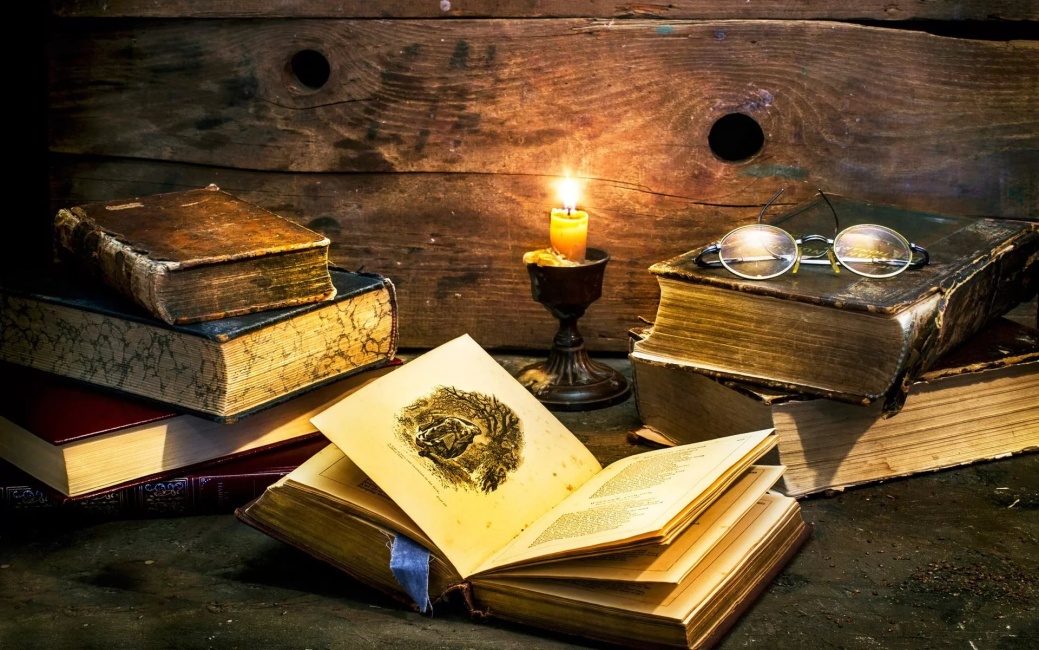 В день поэзии всемирный 
Почтим мы гениев своих, 
Поэтов, кто пером и лирой 
Язык наш русский восхвалил. 
Кто воспевал красу природы, 
И прелести прекрасных дам, 
Надеемся и в наши годы, 
Народ явит поэта нам: 
Чей гений с Пушкиным сравнится, 
России славу принесет. 
Иль новый Лермонтов родится, 
И воспоет он свой народ
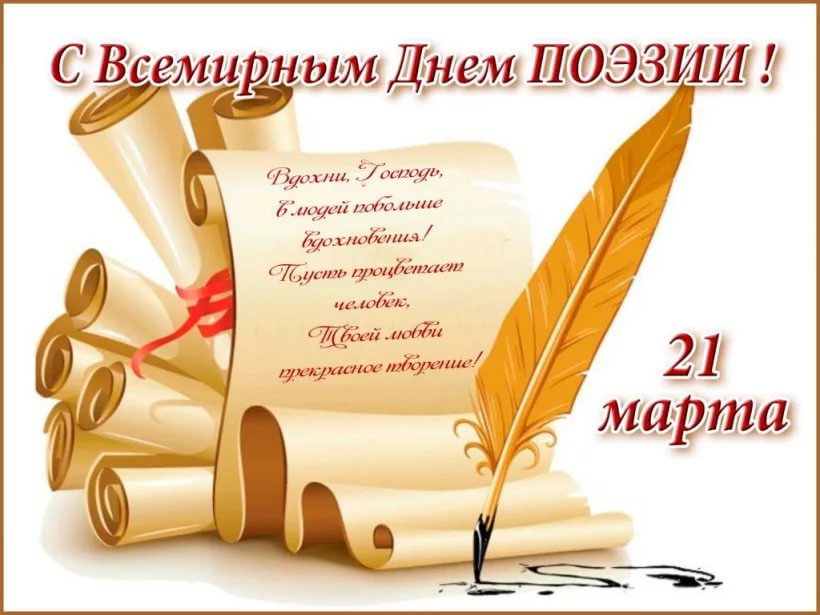 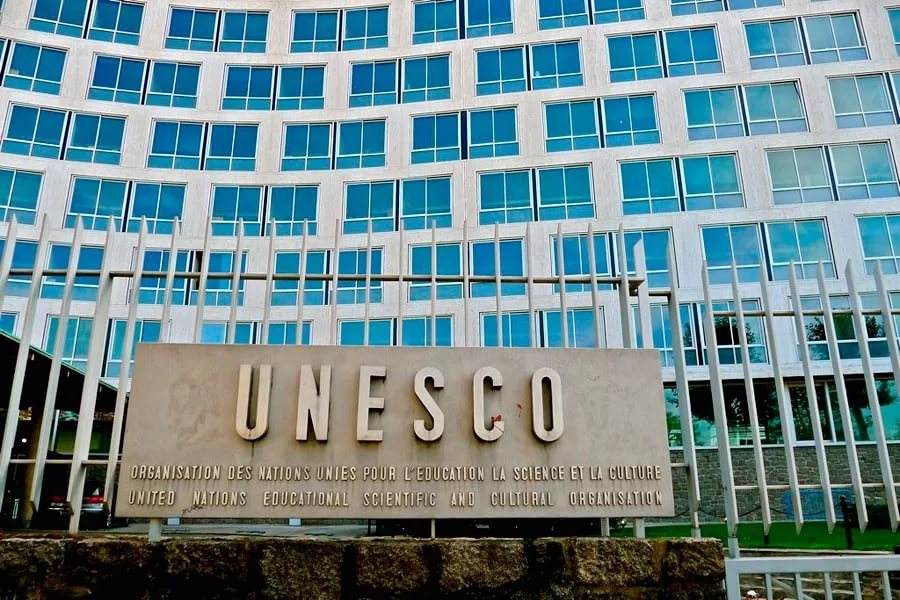 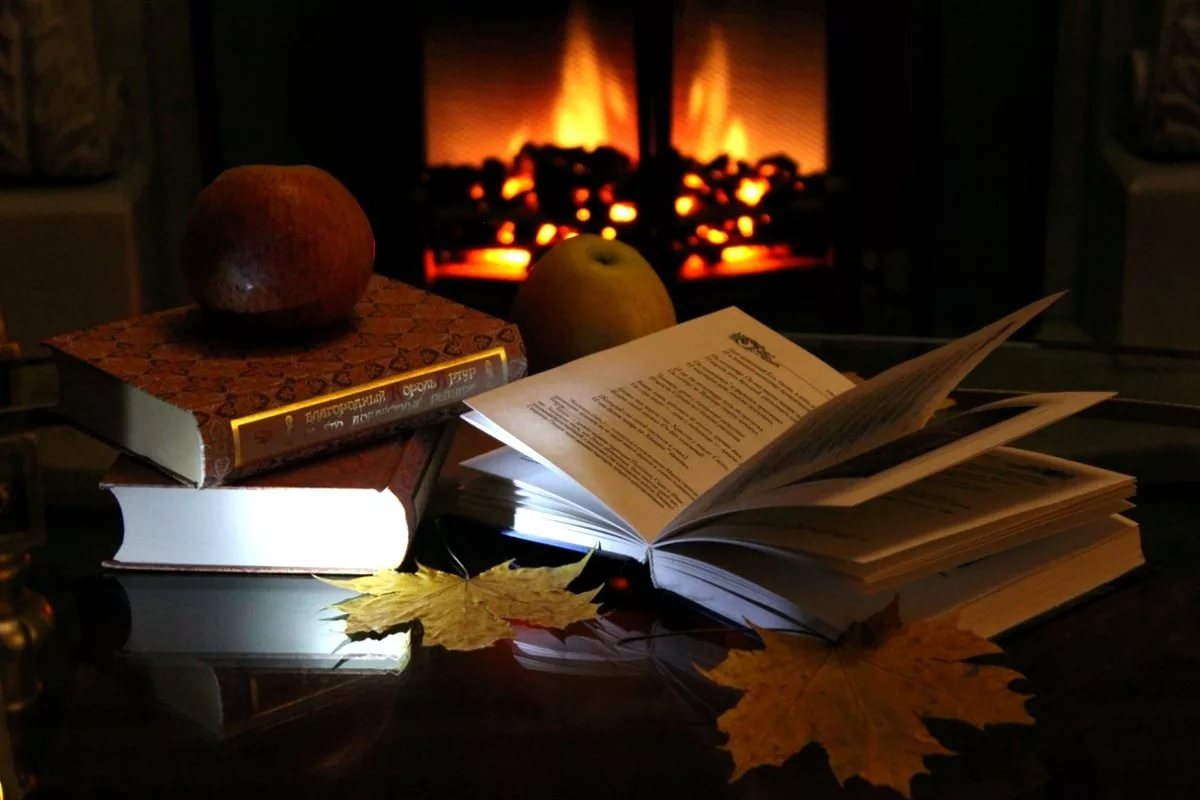 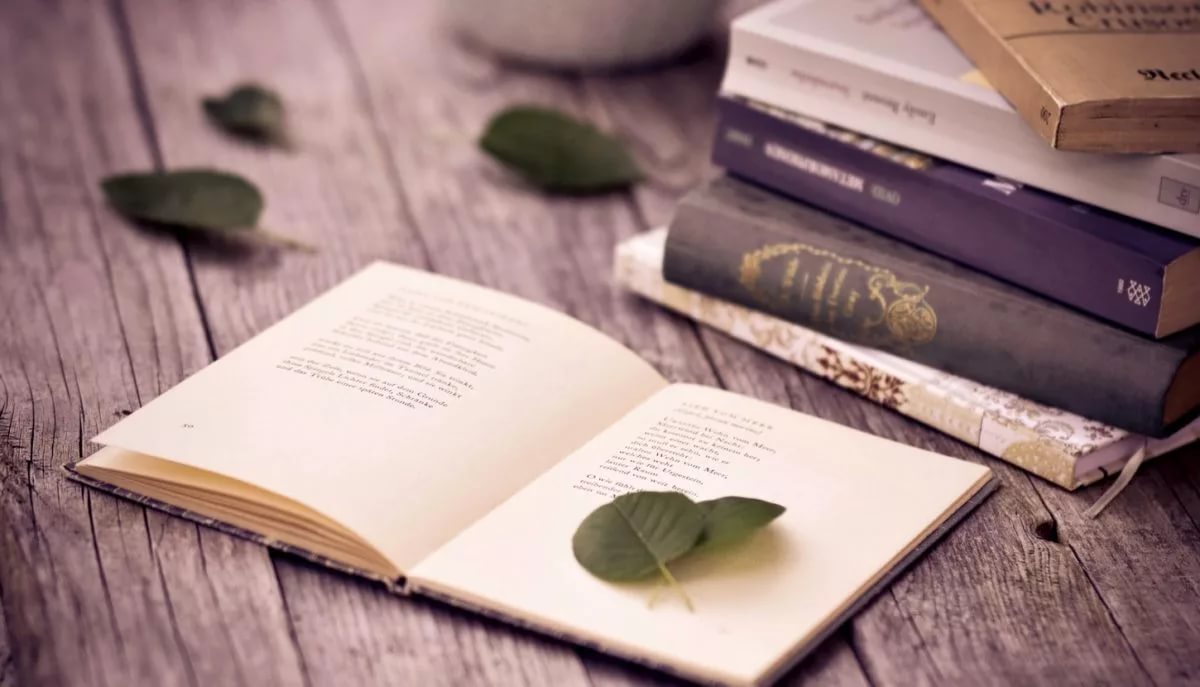 «Поэзия, – говорится в решении ЮНЕСКО, – может стать ответом на самые острые и глубокие духовные вопросы современного человека. 
Но для этого необходимо привлечь к ней как можно более широкое общественное внимание
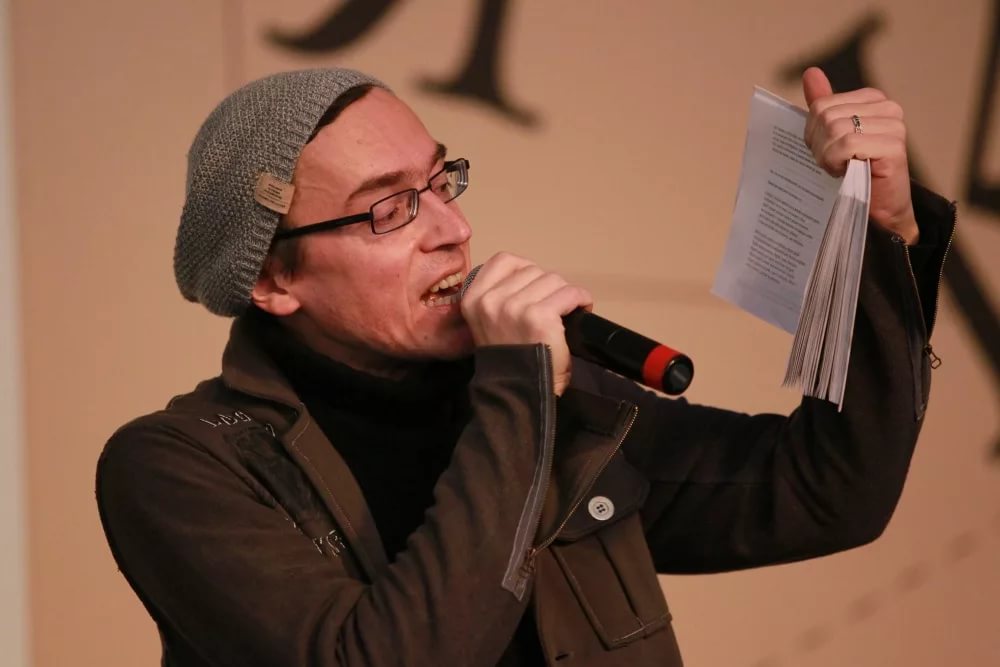 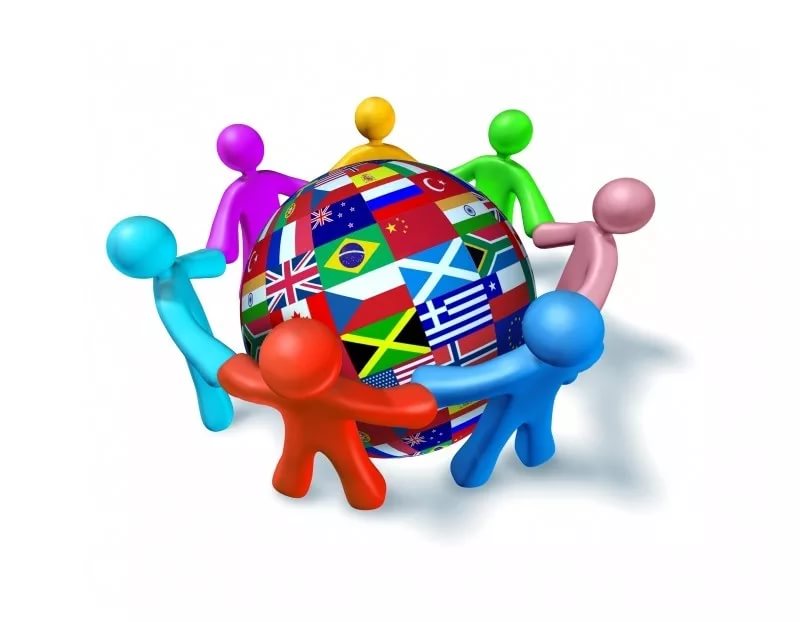 Этот День считает ЮНЕСКО, призван послужить созданию в средствах массовой информации позитивного образа поэзии как подлинно современного искусства, открытого людям. 
Этот праздник отмечают во всём мире
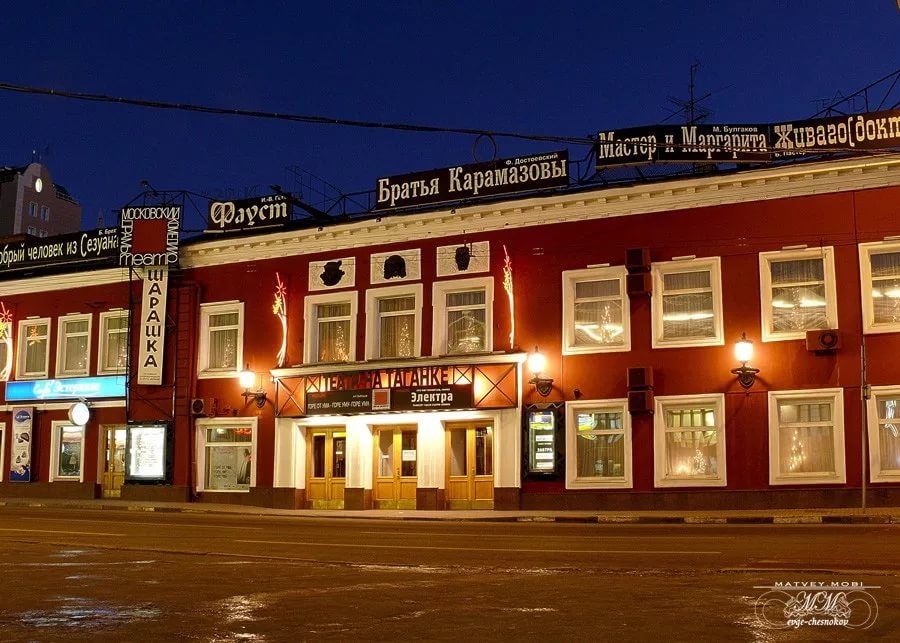 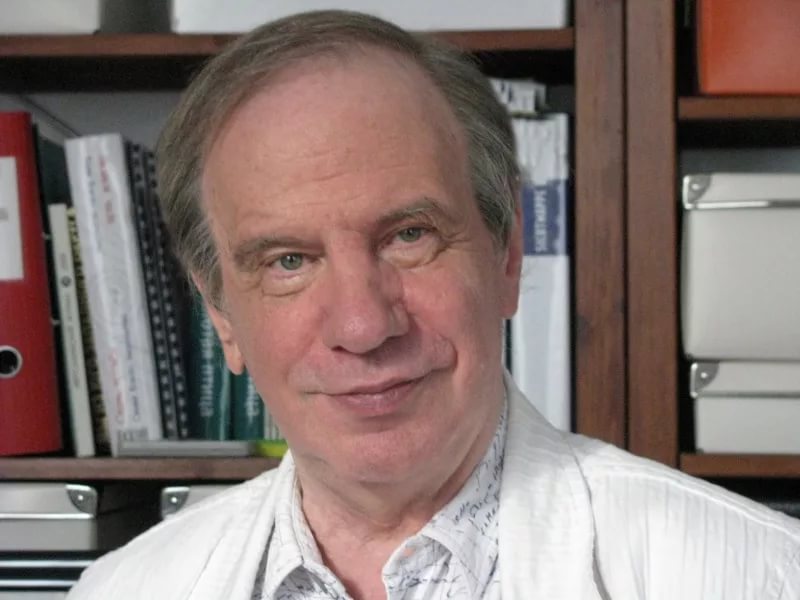 театр на Таганке
Константин Кедров
В Москве первый День поэзии прошел 21 марта 2000 года в театре на Таганке. Его инициатором стало «Добровольное общество охраны стрекоз» (ДООС), возглавляемое поэтом Константином Кедровым. Празднование Всемирного дня поэзии в России ежегодно отмечается различными поэтическими акциями в театрах, литературных клубах и салонах
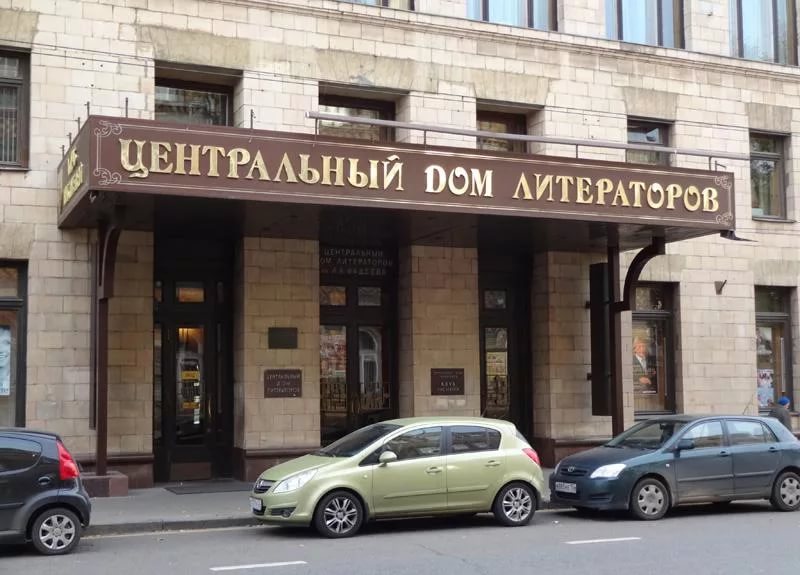 С 2009 года мероприятия, посвященные Дню поэзии, организуются в Центральном Доме литераторов при поддержке литературного портала Стихи.ру в партнерстве с Бюро ЮНЕСКО в Москве и под эгидой Федерального агенства по печати и 
массовым коммуникациям
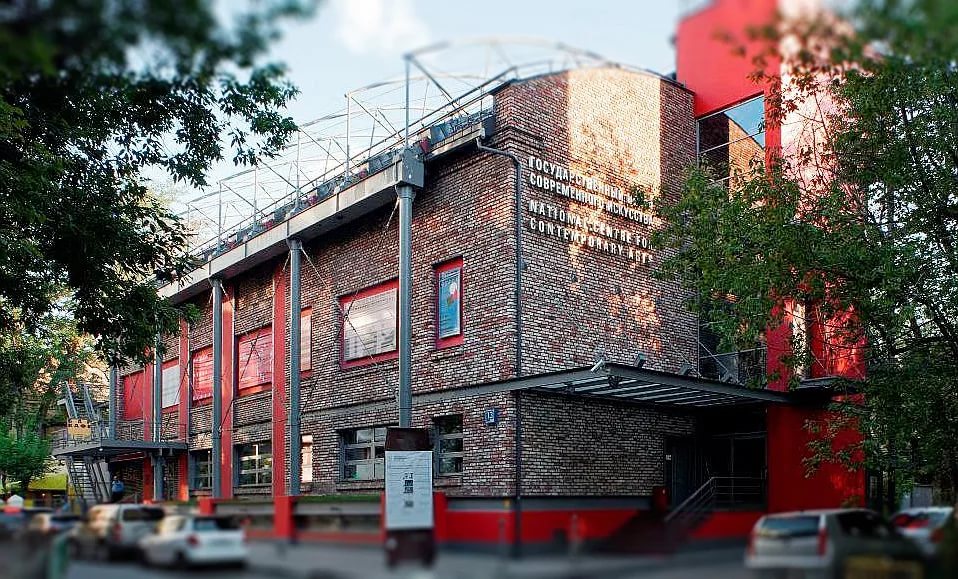 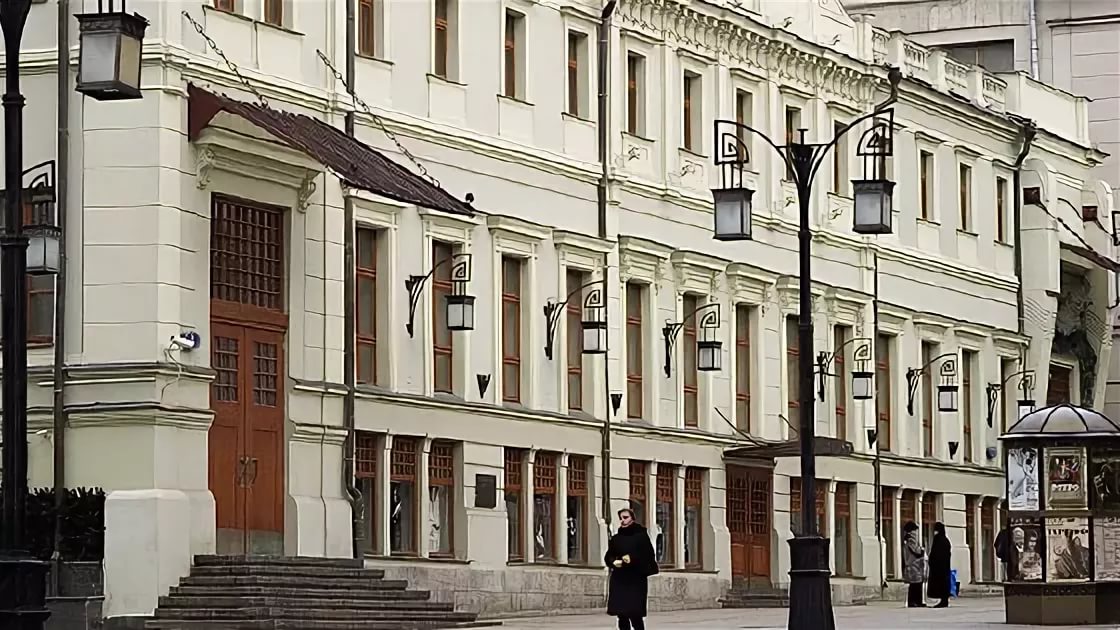 В последние годы этот праздник отмечают также во МХАТе, Государственном центре современного искусства, крупных книжных центрах, таких как Библио-глобус и других учреждениях культуры. В рамках празднования Всемирного дня поэзии проходят конкурсы среди литераторов, публичные выступления поэтов, организуются поэтические вечера
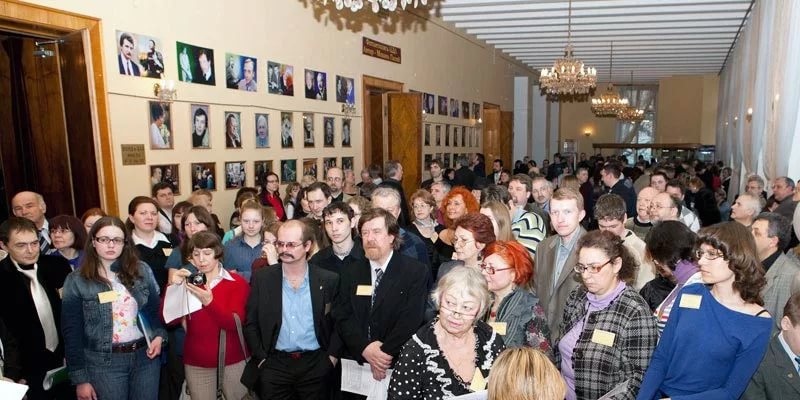 В Москве, одной из культурных и поэтических столиц мира, празднование Всемирного дня поэзии обычно длится около 10 дней
Литературная Белгородчина
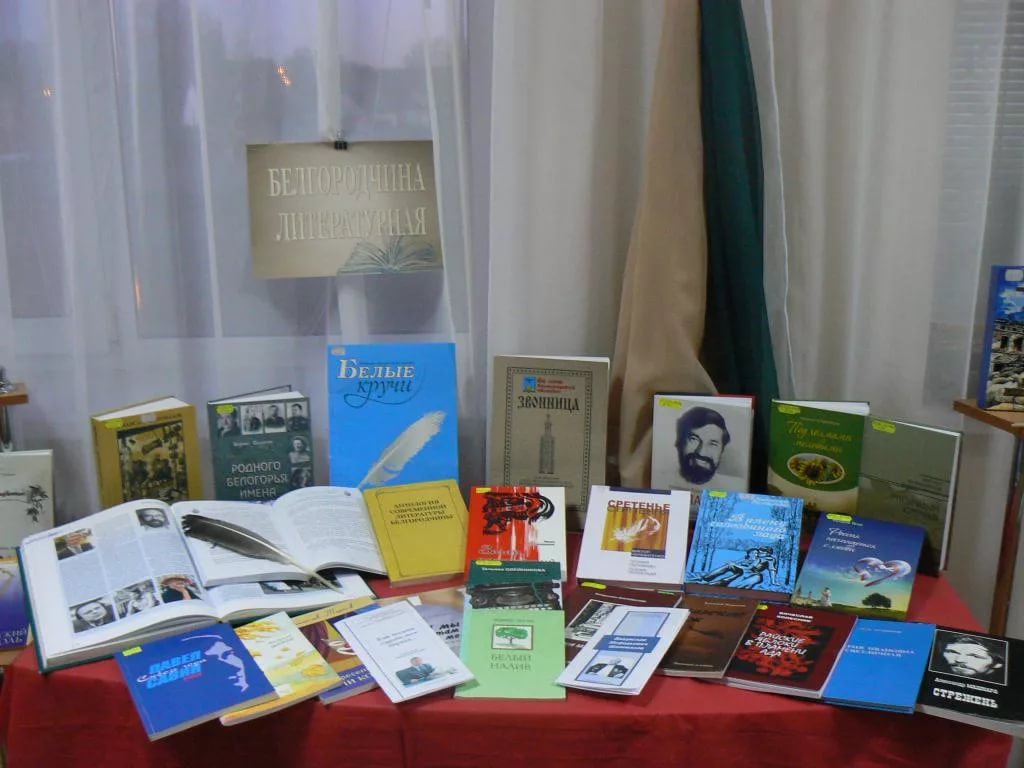 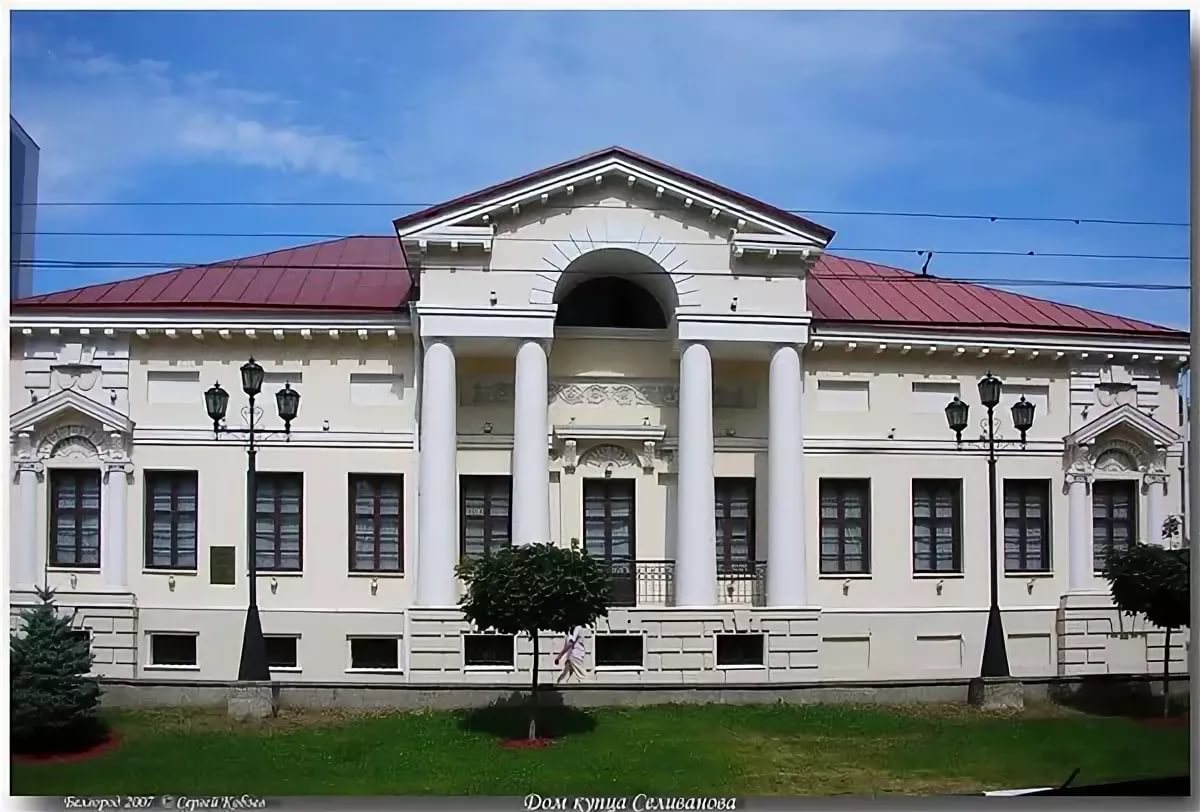 Белгородский государственный литературный музей
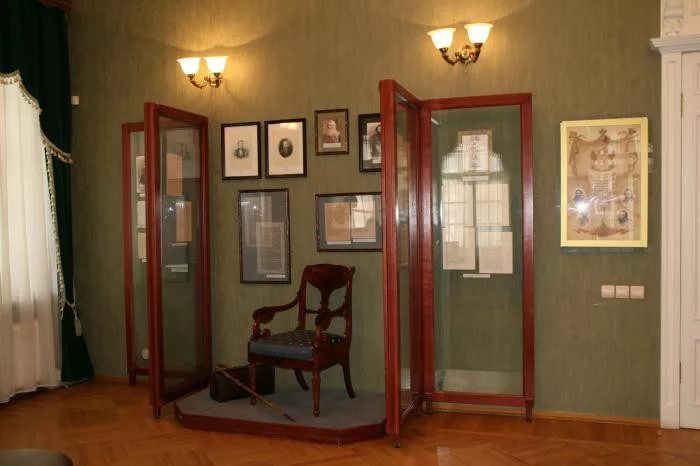 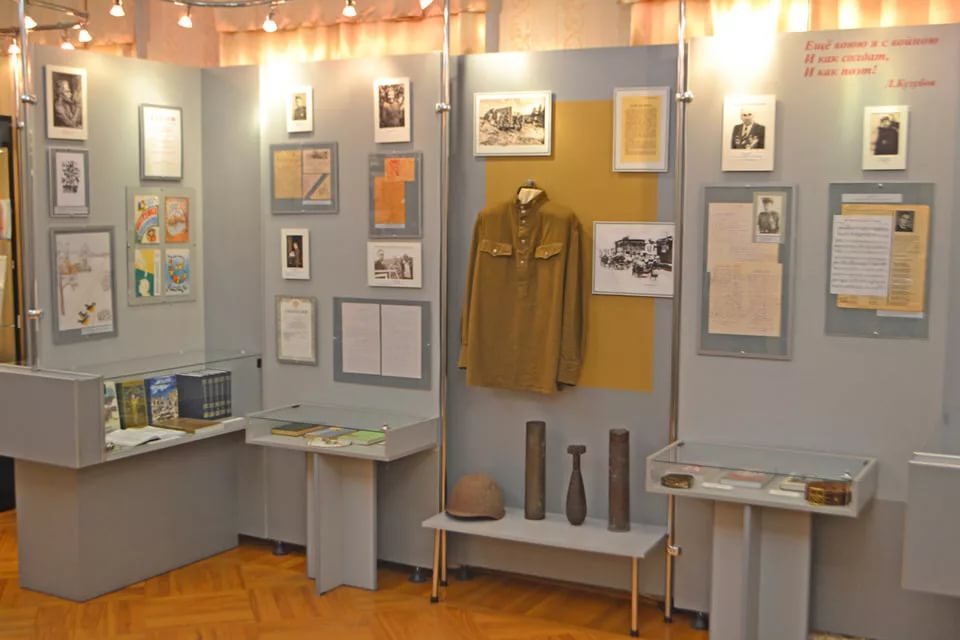 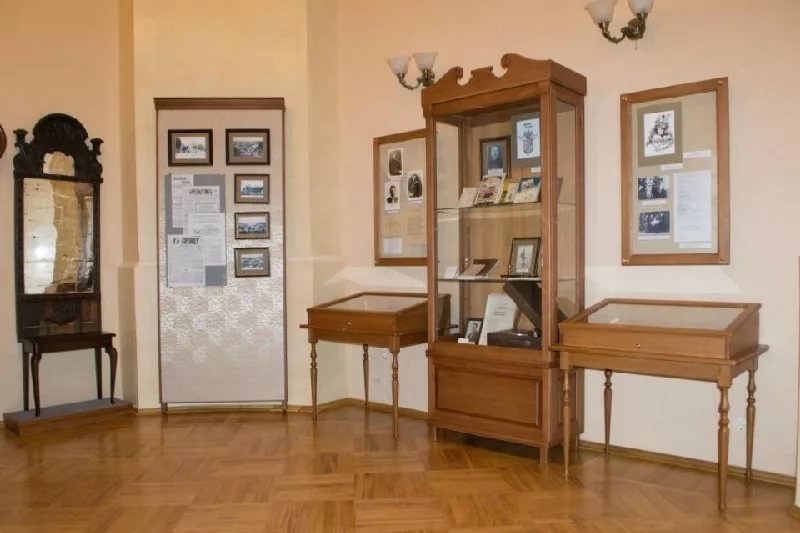 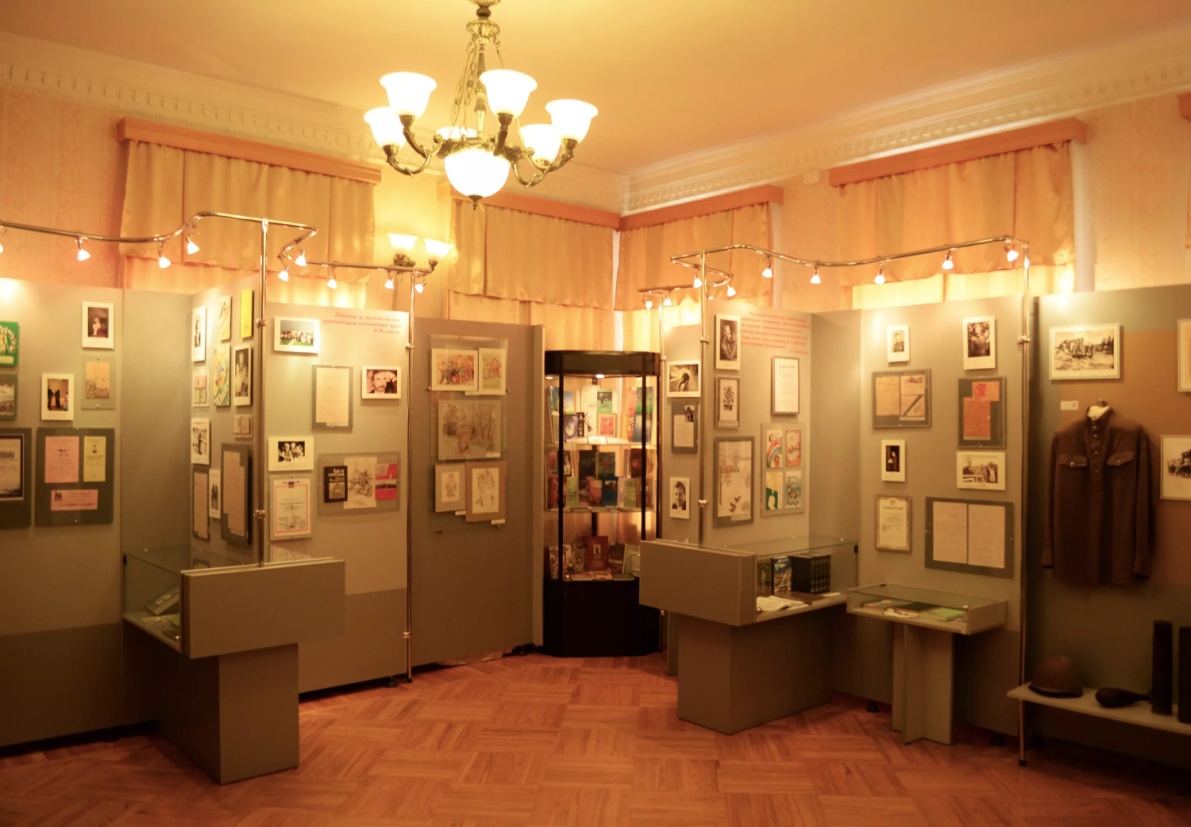 Внутри Белгородского государственного литературного музея
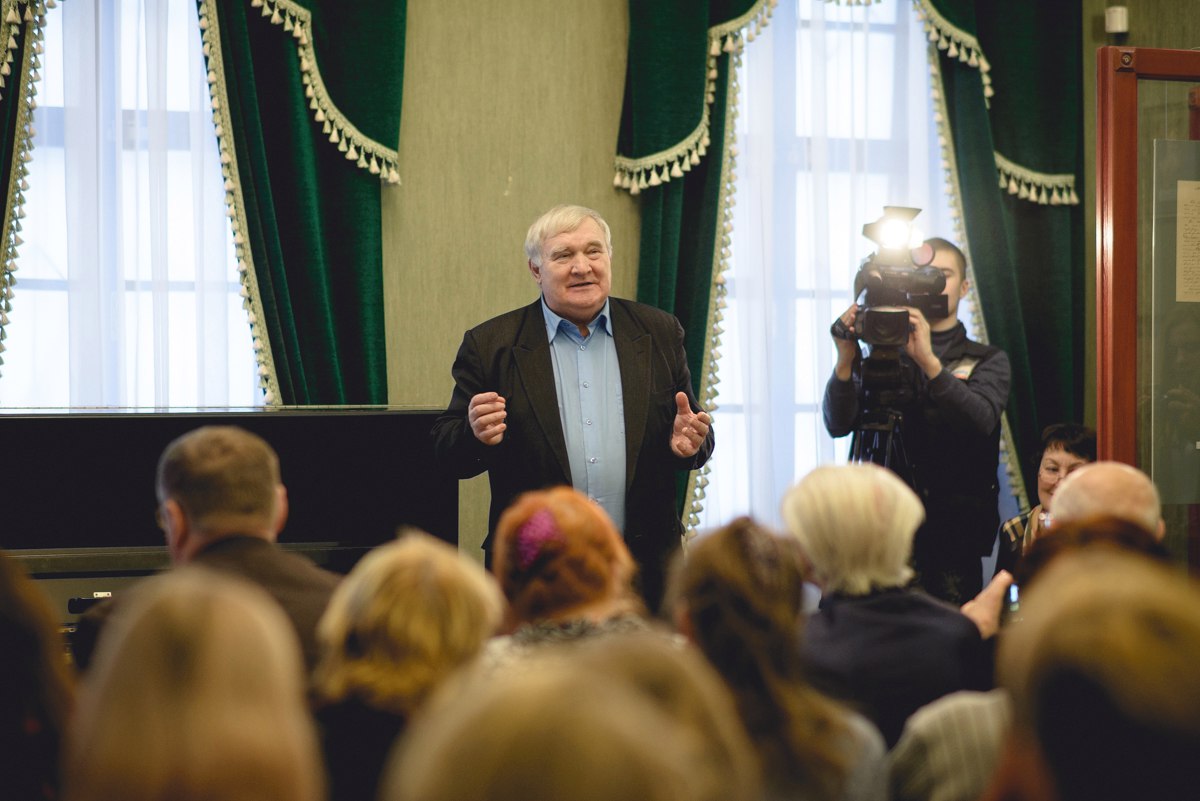 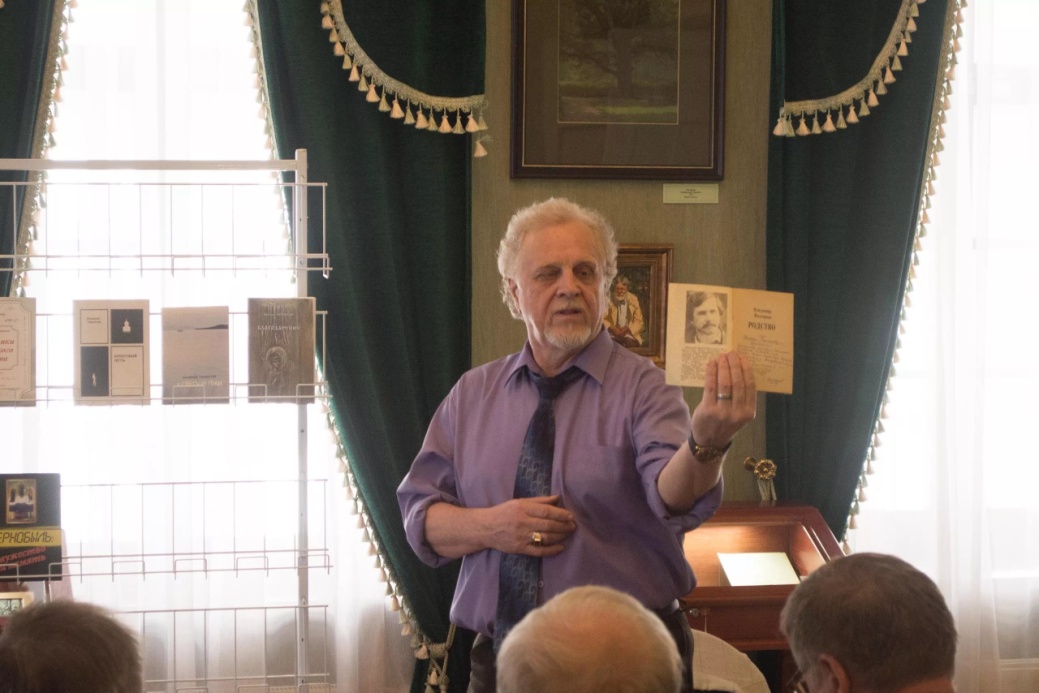 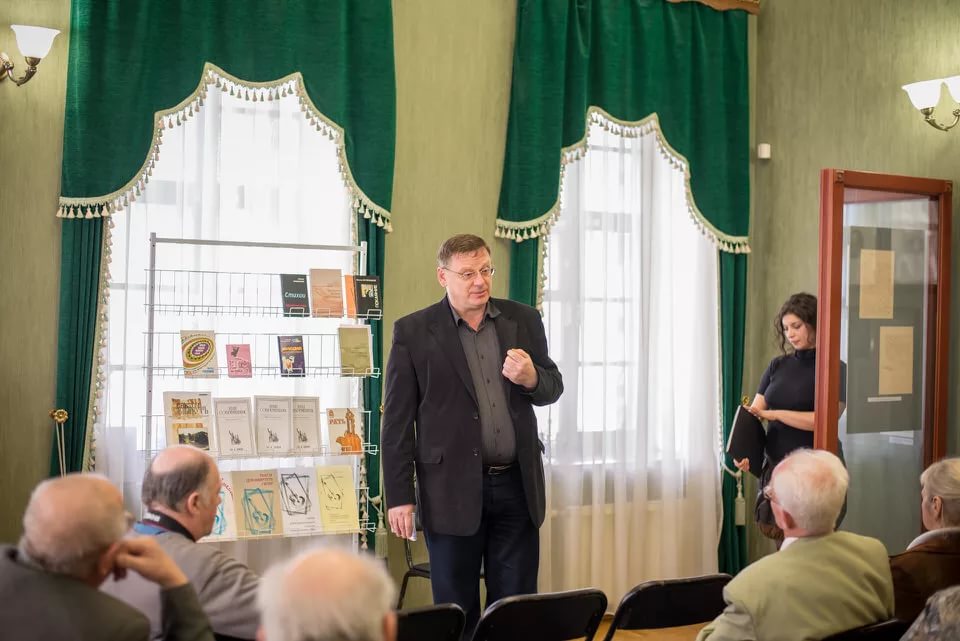 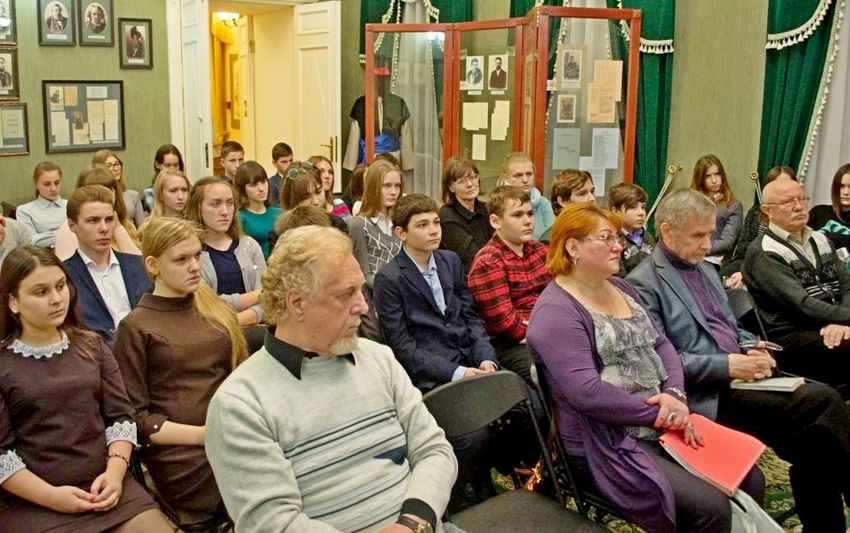 Литературные встречи в 
Белгородском государственном литературном музее
Белгородское региональное отделение 
Союза писателей России
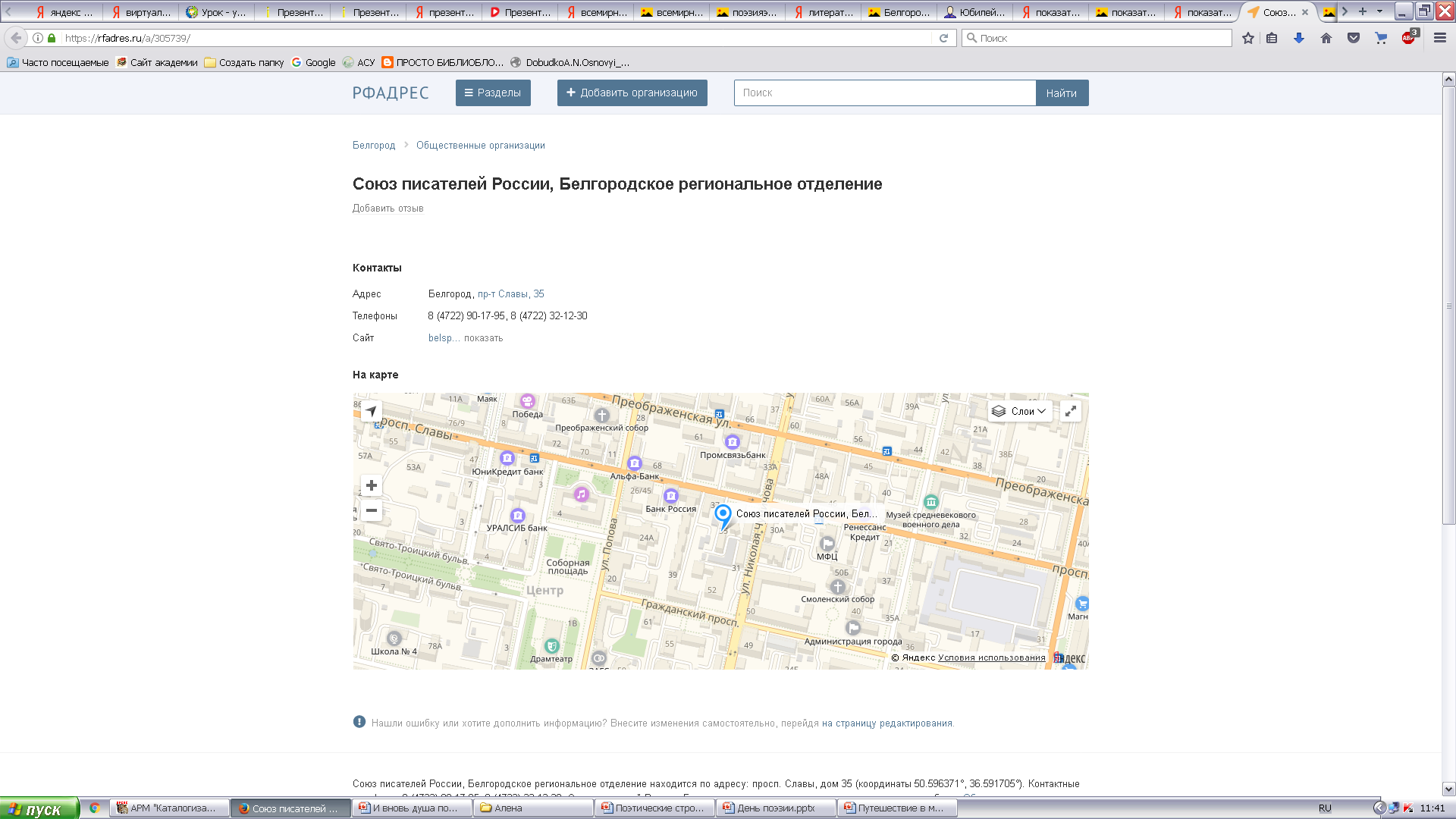 Проспект Славы, 35
Восточный округ, Белгород
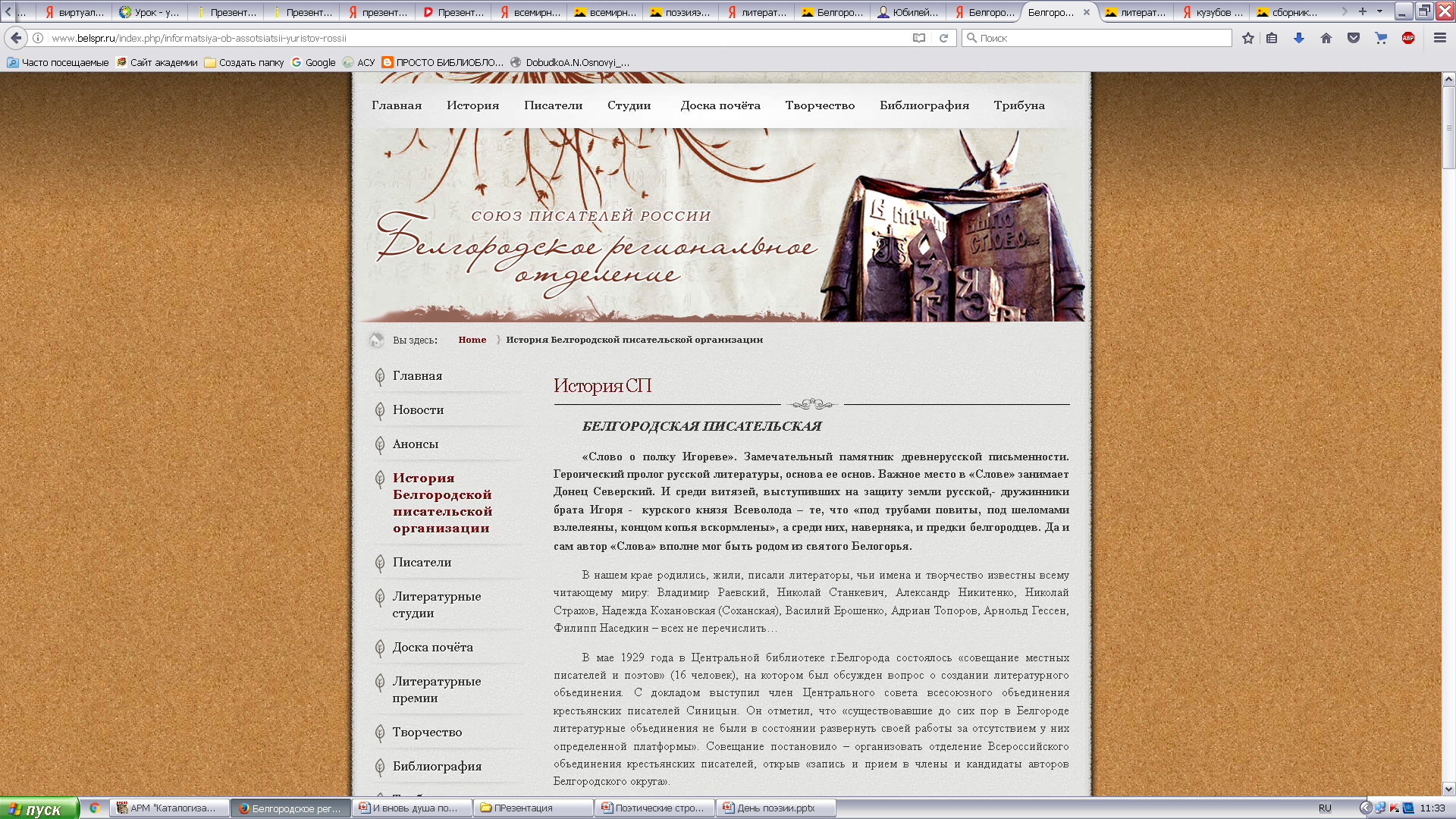 Официальный сайт 
Белгородского регионального отделения 
Союза писателей России
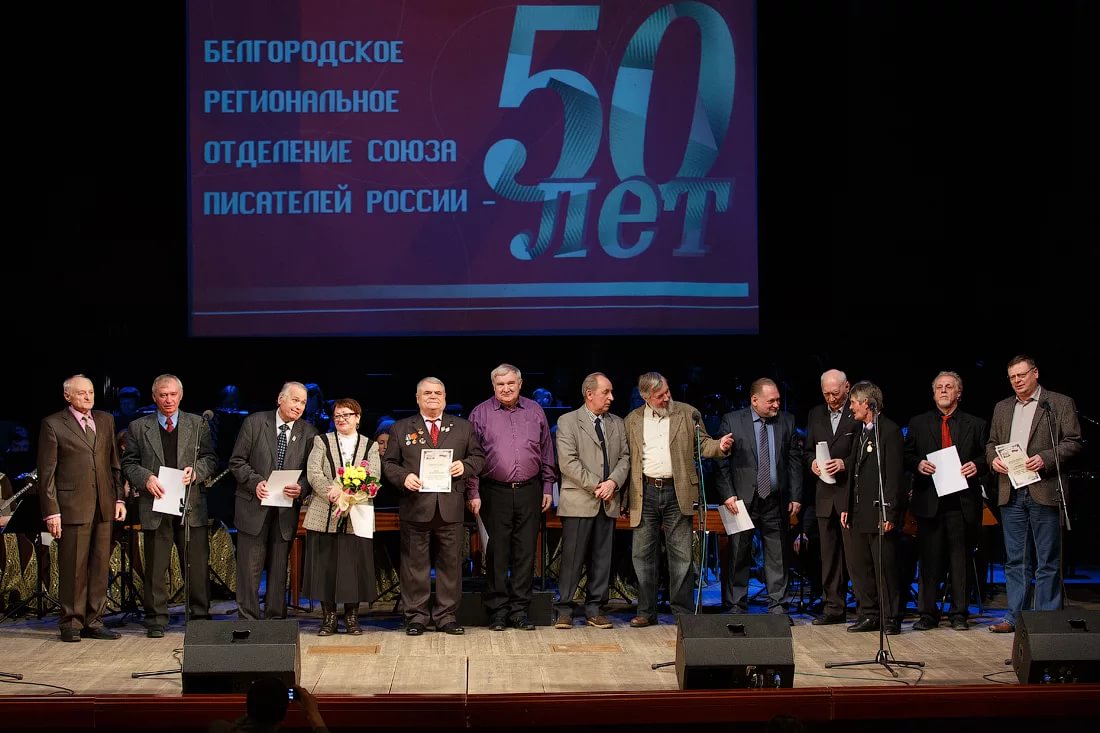 Юбилей Белгородского регионального отделения 
Союза писателей
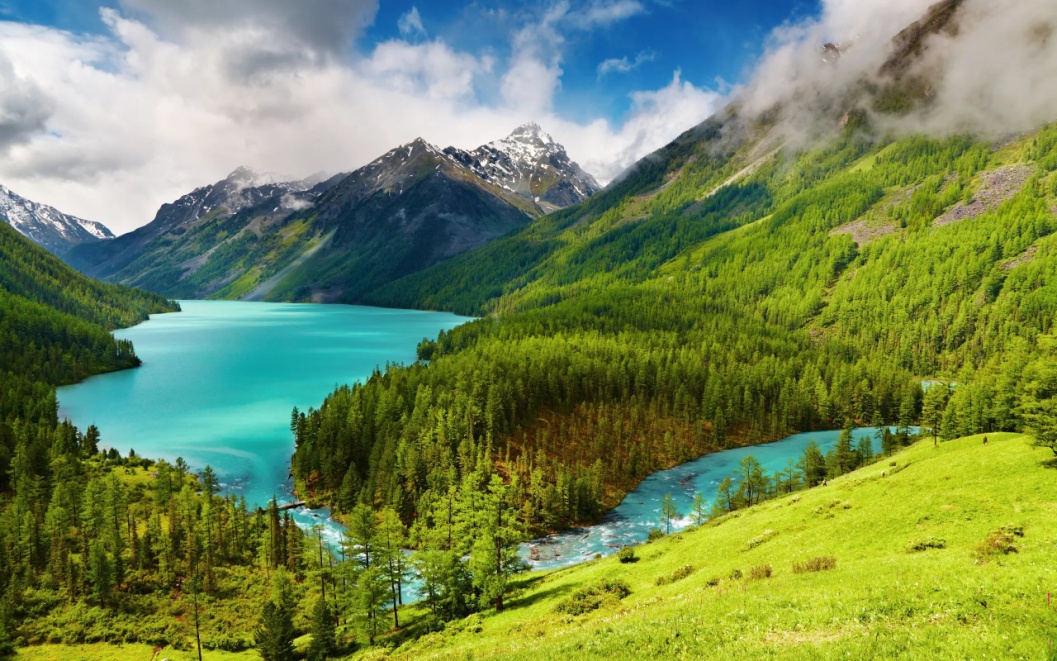 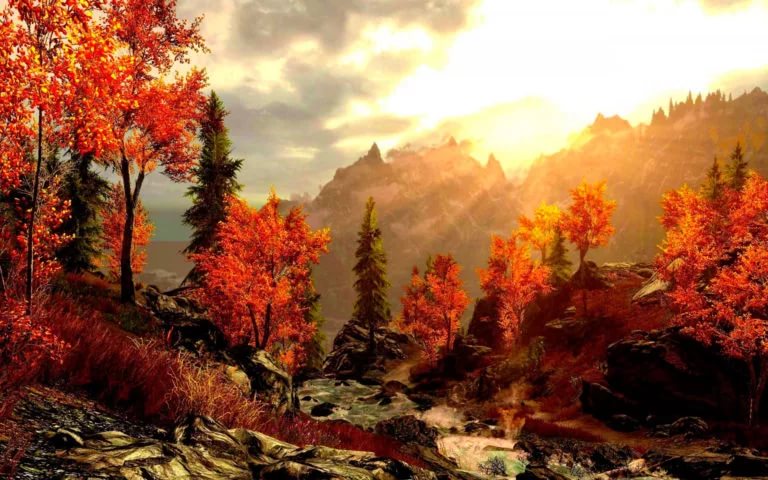 На Белгородчине жило и живет большое количество писателей и поэтов, каждый из которых отдавал часть своей души людям. Поэзия – всегда живое участие авторов в жизни страны, выражение переживаний личности, отклик на события. Наши белгородские авторы отзывались своими произведениями на все важнейшие вехи в истории нашей Родины, любовались родной природой, отражали в своих стихах 
человеческие чувства, эмоции
«…Поэзия  - это живопись, которую слышат...»
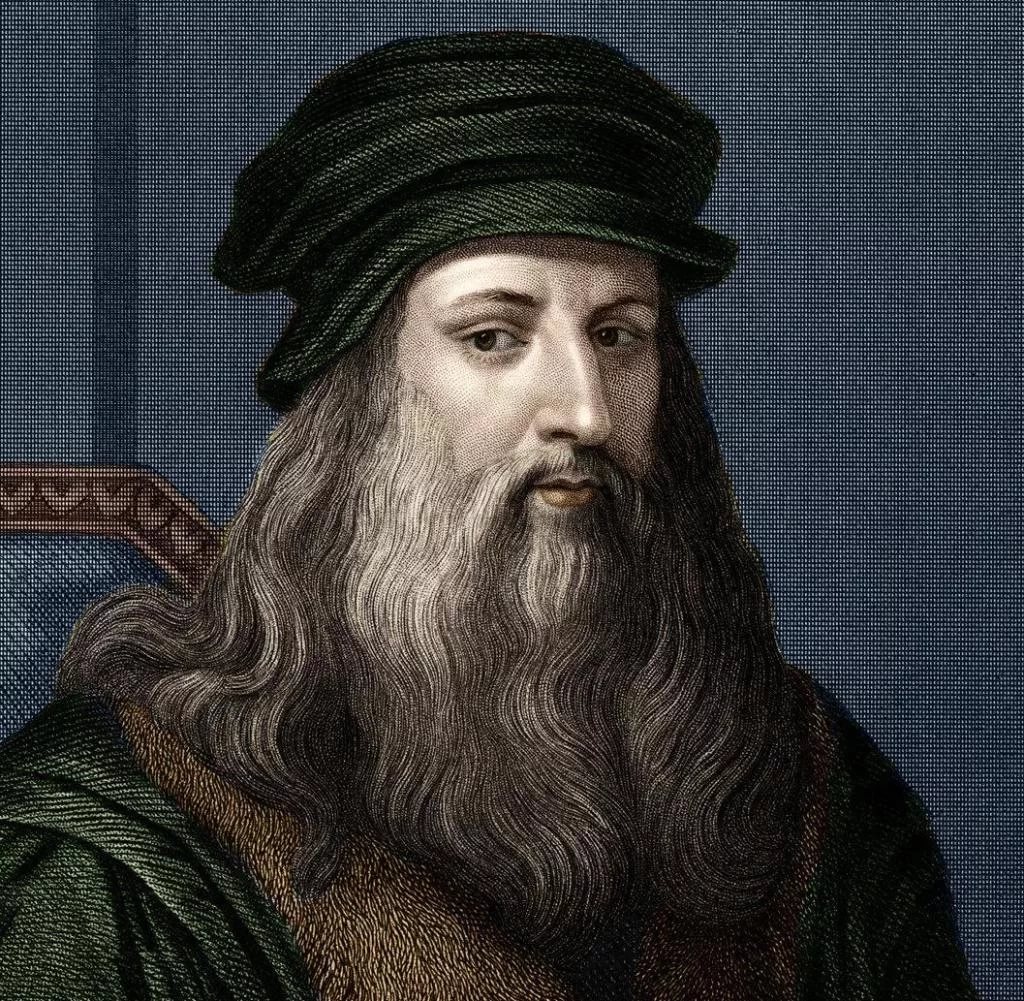 Леонардо да Винчи
Таланты Белогорья
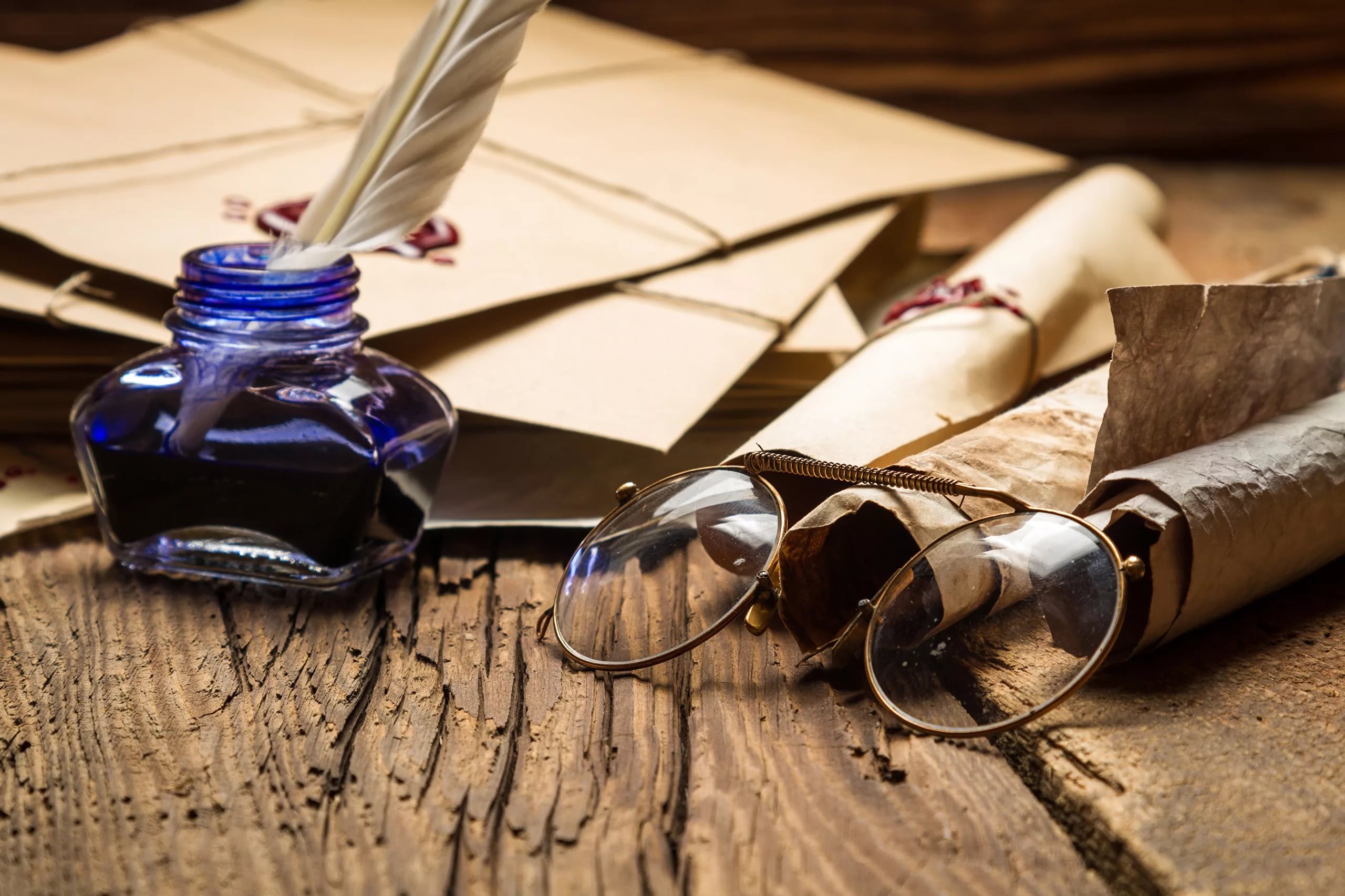 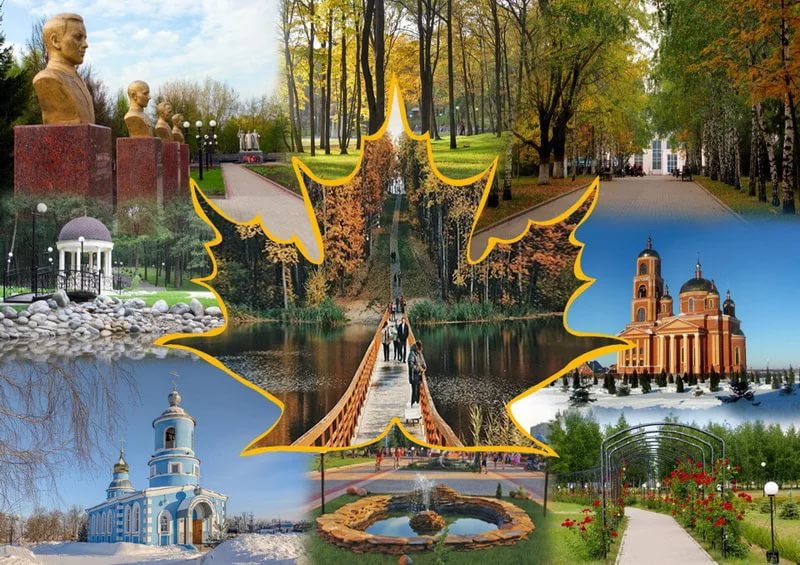 Творчество белгородских поэтов – наше культурное наследие, передающее нам красоту и величие малой Родины. В своих произведениях они снова и снова рисуют картины родной природы, учат нас гордиться
 своей малой родиной
Молчанов Владимир Ефимович
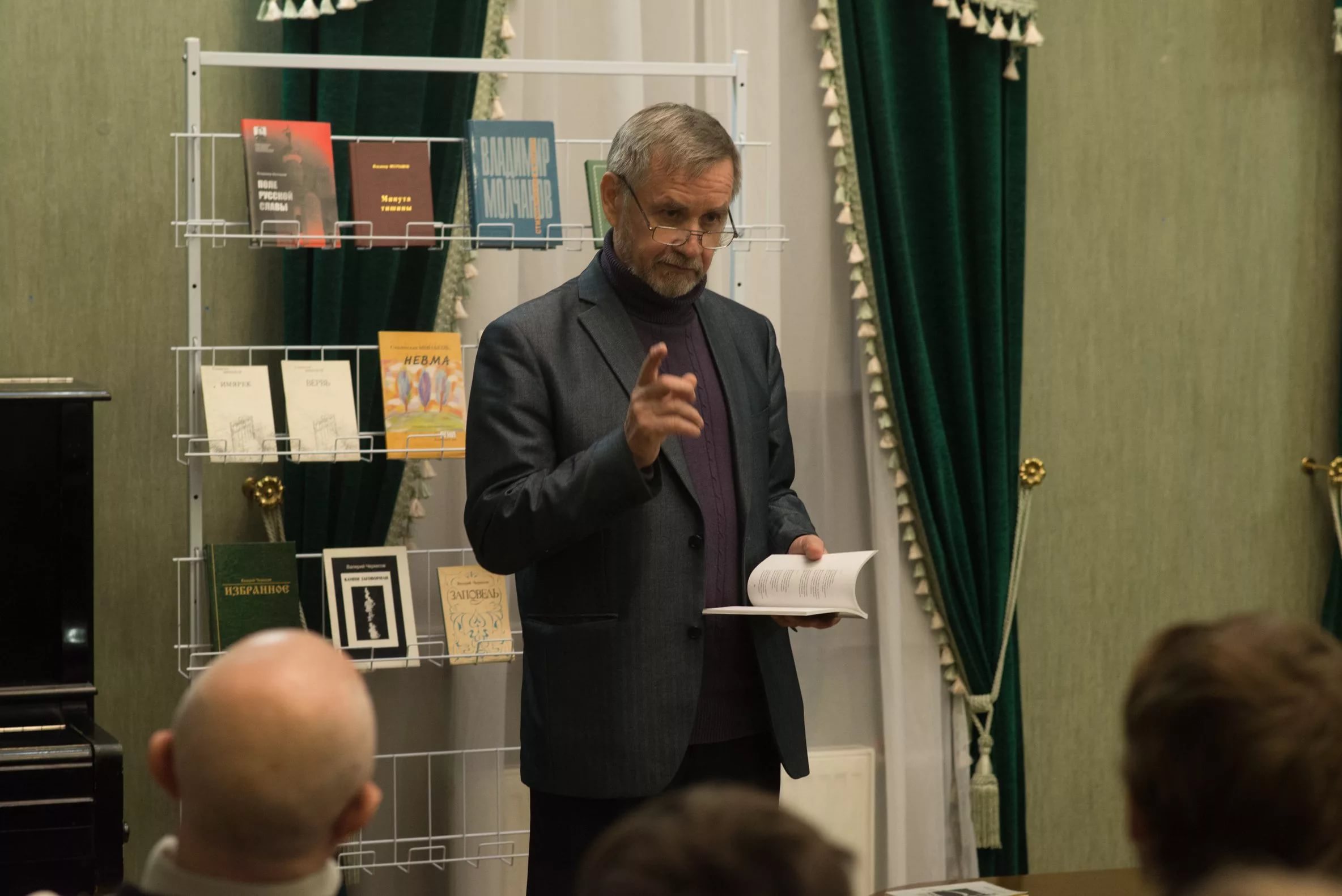 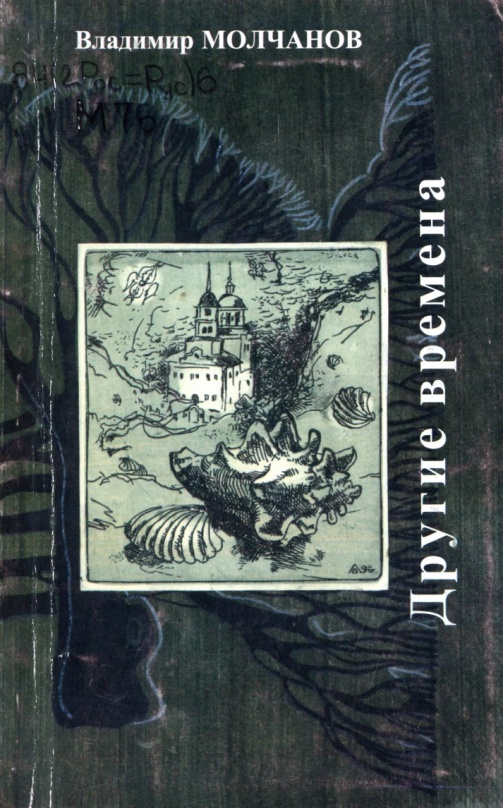 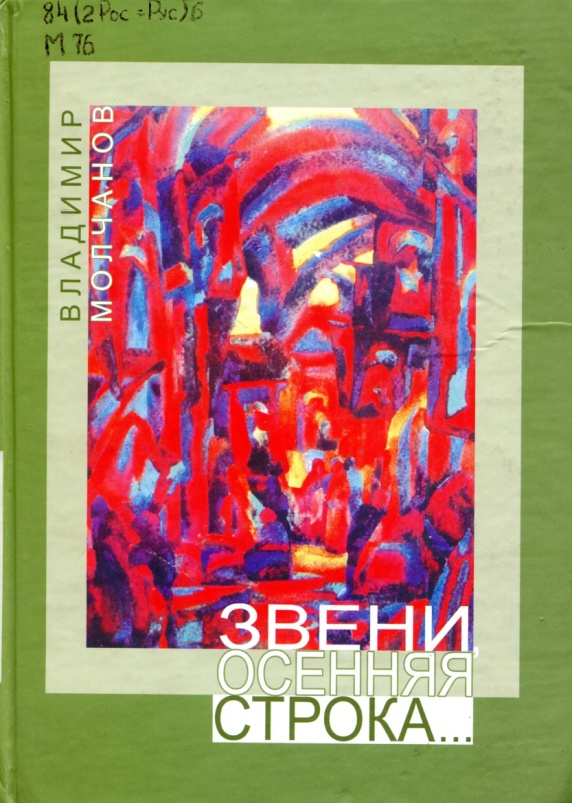 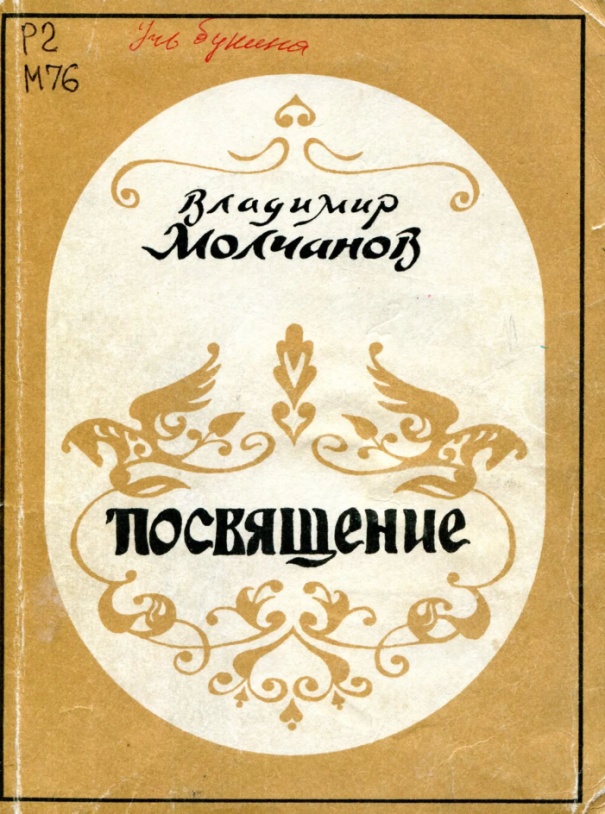 Владимир Ефимович родился 9 февраля 1947 года в станице Ильской на Кубани. Детство и школьные годы прошли на Белгородчине, в селе Новая Таволжанка Шебекинского района. Окончил Белгородское музыкальное училище и Воронежский государственный университет. Автор 7 книг, стихотворений, поэм и переводов. Член Союза писателей с 1990 года, член Союза журналистов России, лауреат премии Белгородского комсомола, заслуженный работник культуры РФ
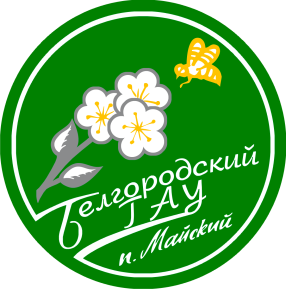 Эта книга находится в библиотечном фонде
 Белгородского ГАУ
Ш4Р6
М76
Молчанов, В. Подснежники: стихи. Поэмы. Переводы / В. Молчанов. - Белгород: Везелица, 1992. - 320 с.
Новая книга стихов Владимира Молчанова «Подснежники» состоит из четырех разделов. В первом разделе – стихи из ранее вышедших книг «Сирень», «Родство», «Минута тишины». Второй раздел составляют стихи разных лет, не публиковавшиеся в книгах, третий и четвертый – поэмы, циклы стихов
Черкесов Валерий Николаевич
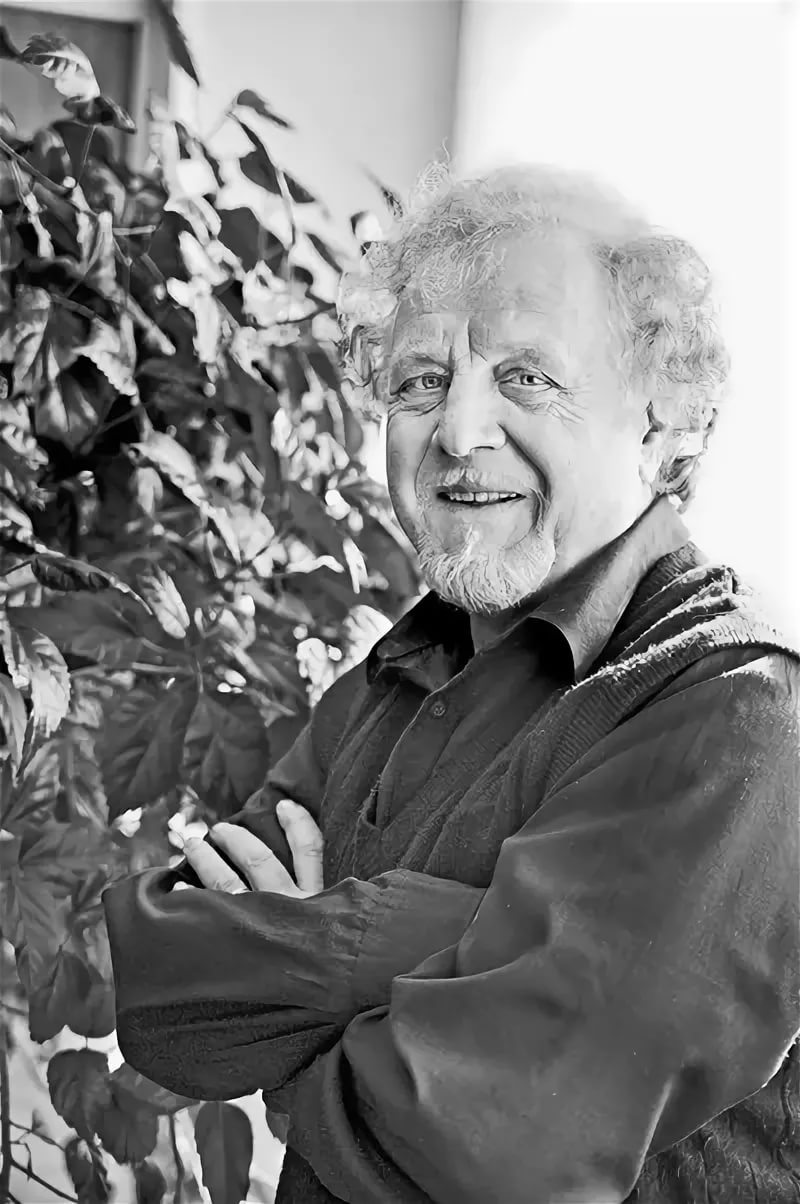 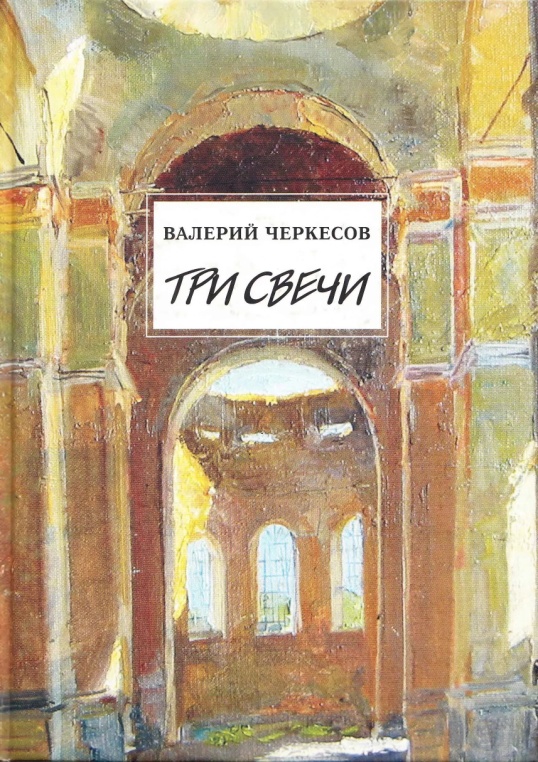 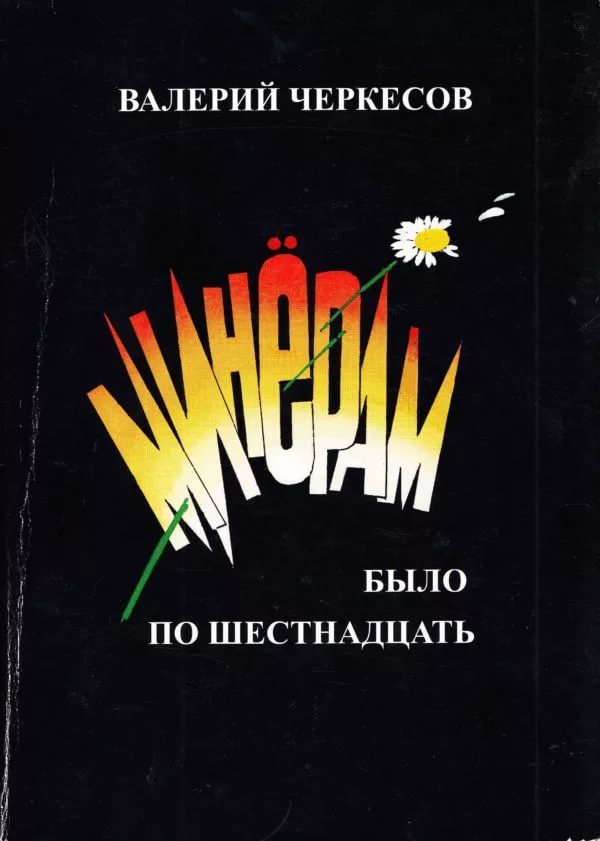 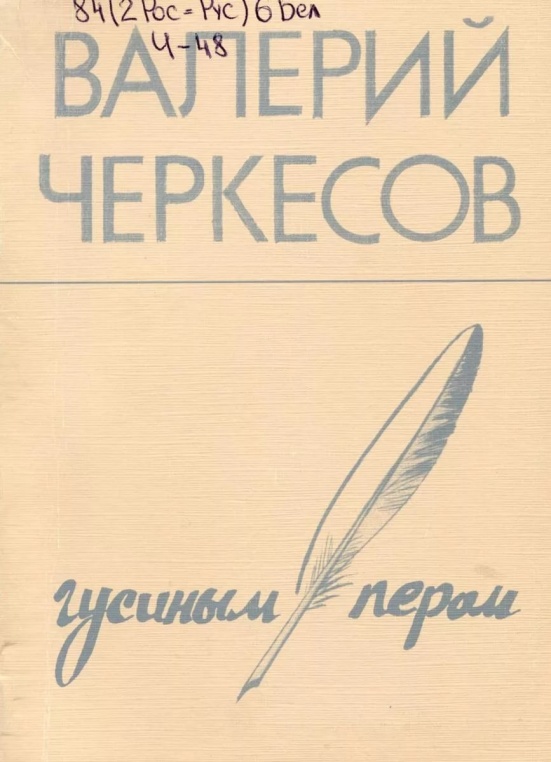 Черкесов Валерий Николаевич родился 3 марта 1947 в городе Благовещенске Амурской области. С 1982 живет в Белгороде. Автор двадцати книг поэзии, прозы, публицистике , произведений для детей. Лауреат Всероссийской литературной премий «Прохоровское поле» и Всероссийской литературной-театральной премии «Хрустальная роза Виктора Розова», дипломат 
IV Международного Славянского литературного форума «Золотой Витязь»
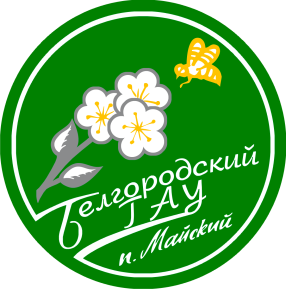 Эта книга находится в библиотечном фонде
 Белгородского ГАУ
Ш4Р6  Ч48
Черкасов, В. Н. Где-то... Когда-то... : стихотворения / В. Н. Черкасов. - Белгород: ЛитКараВан, 2017. - 96 с.
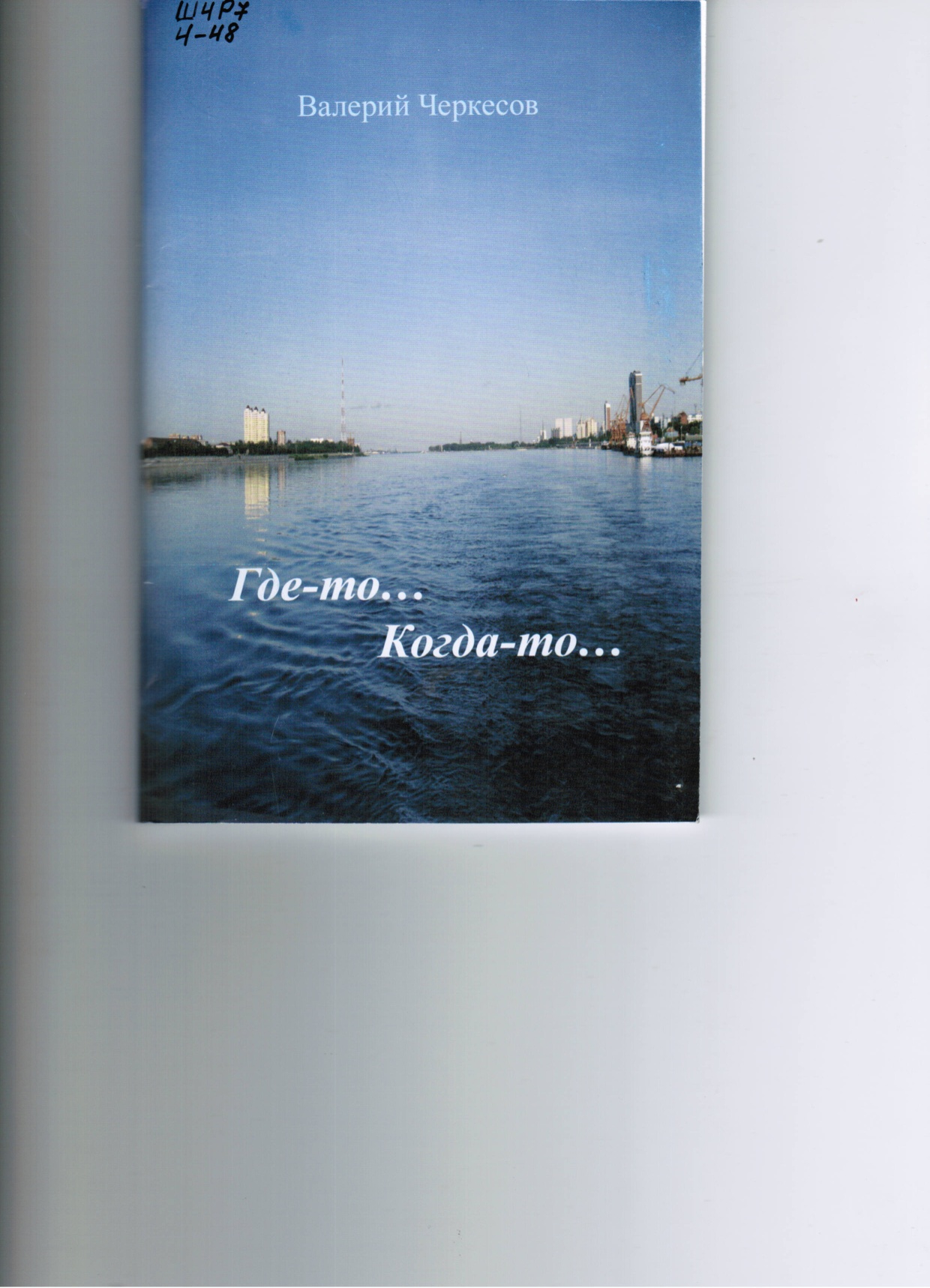 В новую книгу Валерия Черкесова вошли стихотворения, написанные после выхода сборника «Благодарение» (2012), а также ранее, но не печатавшиеся в предыдущих книгах
Кобзарь Вера Петровна
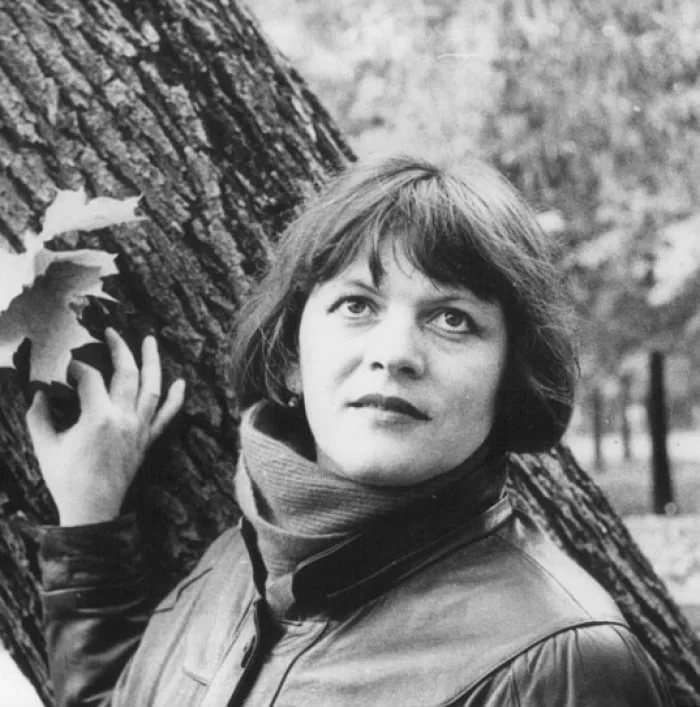 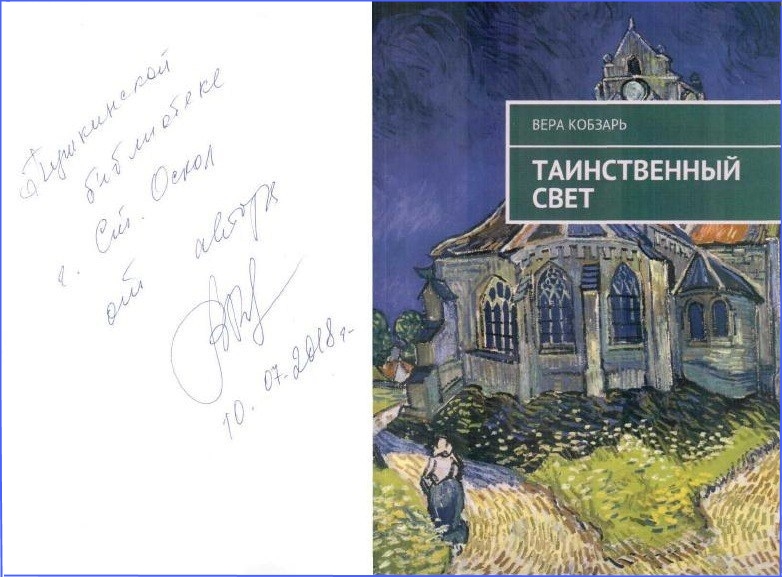 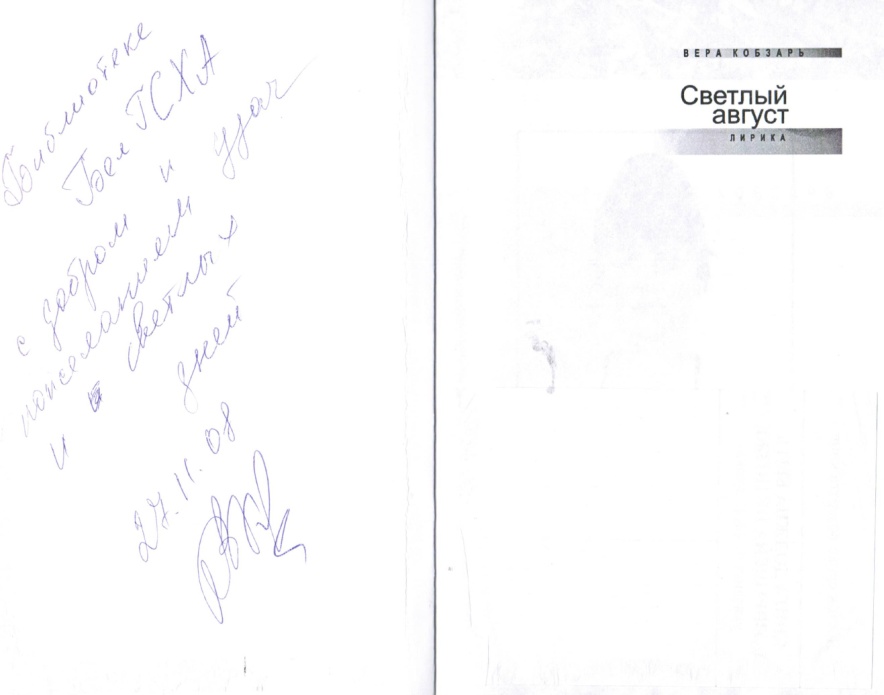 Кобзарь Вера Петровна родилась 23 апреля 1958 года в селе Красноталовка Еланского района Волгоградской области. Окончила Борисоглебский техникум механизации учёта Воронежской области и Всесоюзный финансово-экономический институт в Белгороде. Автор сборников стихотворений «Вчера был снег», «Весенний дождь», «Светлый август». Лауреат IV Международного поэтического конкурса «Звезда полей 2013» и Всероссийской литературной премии
 «Прохоровское поле»
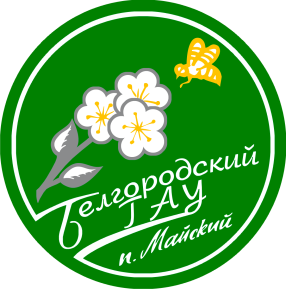 Эта книга находится в библиотечном фонде
 Белгородского ГАУ
Ш4Р6
К55
Кобзарь, В. П. Светлый август : лирика / В. П. Кобзарь. - Белгород: Константа, 2008. - 104 с.
В книге «Светлый август» отражена  естественная жизнь с ее тревогами, печалями, раздумьями. Природа в стихах поэтессы очеловечена и воспринимается как естественное дополнение и продолжение чувств и переживаний лирической героини. Форма ее стихотворений, ритмическое построение органично сочетается с их тематикой
Маматов Дмитрий Акимович
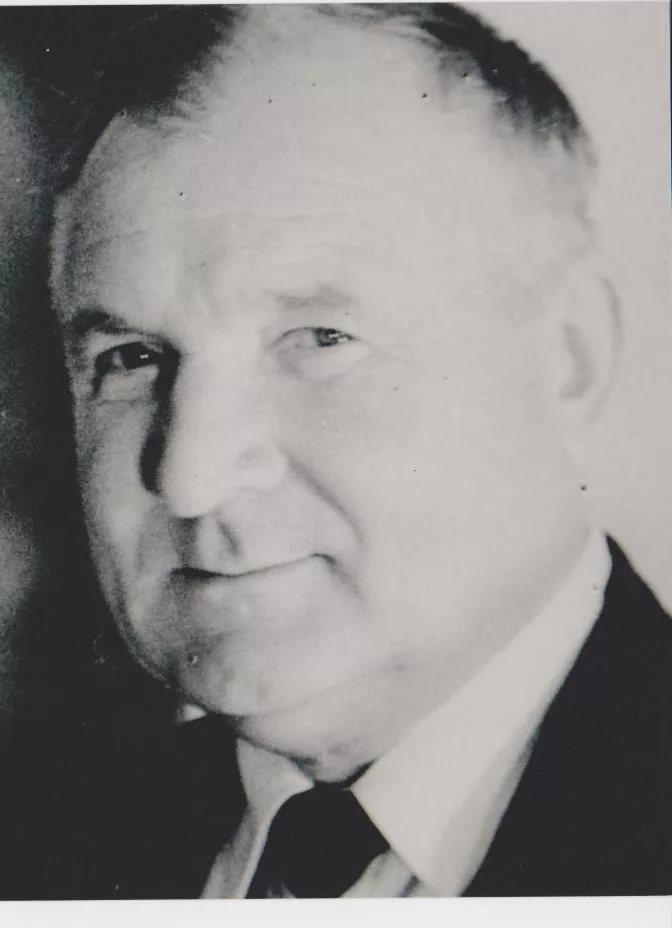 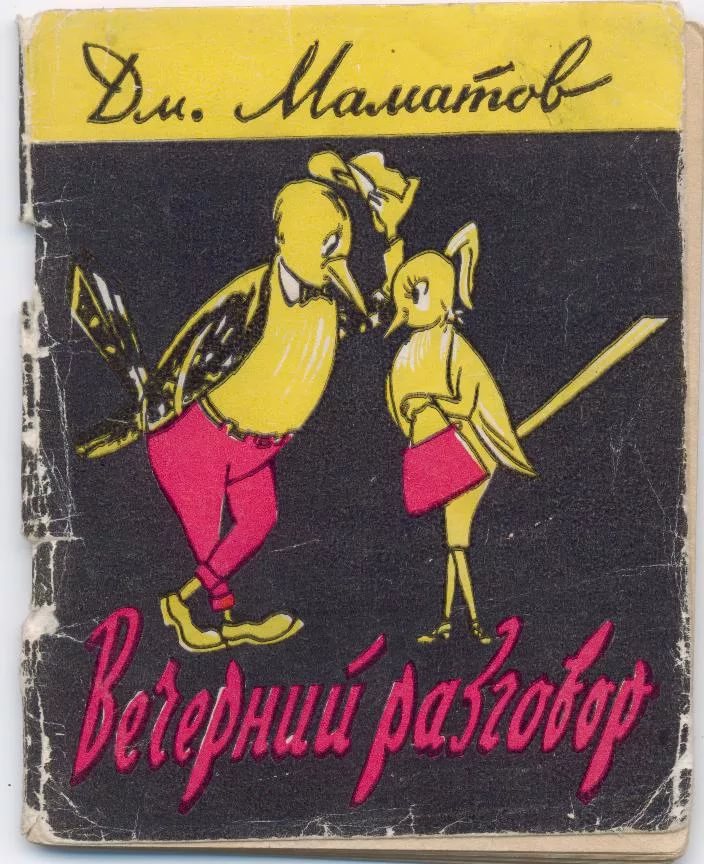 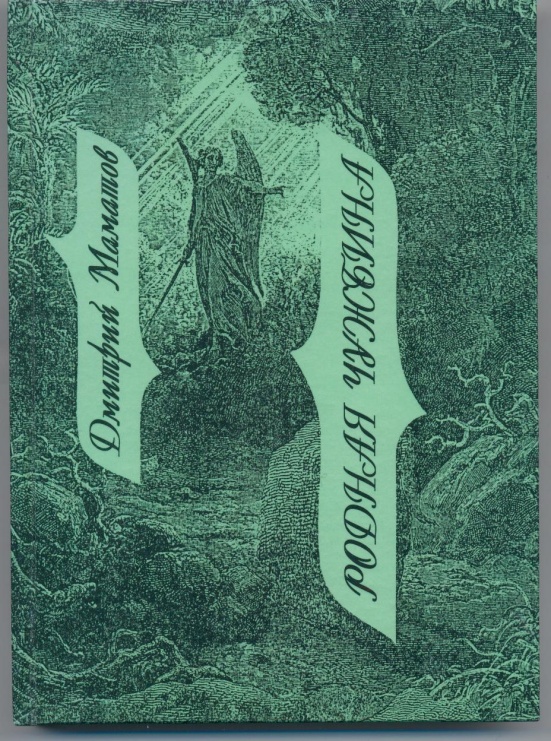 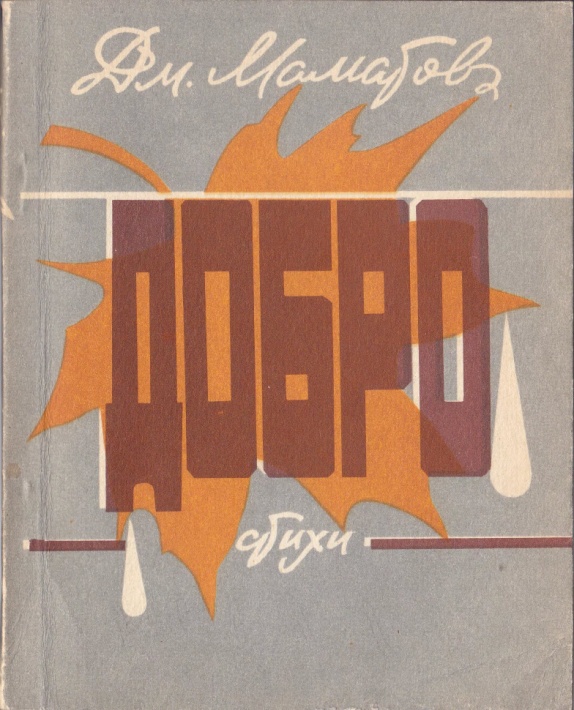 Дмитрий Акимович Маматов родился 22 апреля 1931 года в селе Призначном Прохоровского района Курской (ныне Белгородской) области. Много трудностей выпало на его долю. Голод, потом коллективизация, которая  лишила его почти всех родных. Великая Отечественная война, опять голод. Служба в армии. По демобилизации работал на нескольких предприятиях, в ряде газет. Дмитрий Маматов оставил несколько поэтических сборников: «Вечерний разговор», «Добро», «Раздолье», «На острие судьбы», «Душою радостен и чист»
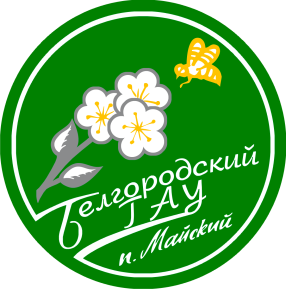 Эта книга находится в библиотечном фонде
 Белгородского ГАУ
Ш4Р6
М22
Маматов, Д. Раздолье / Д. Маматов. - Белгород: «Везелица», 1992. - 236 с.
В новой книге Дмитрия Маматова легко угадывается пройденные им дороги, овеянные ласковыми ветрами деревенского детства. Стихи покоряют светлым песенным очарованием, задушевным юмором, раздумьями о простом русском человеке и его Великой многострадальной Родине
Чернухин Игорь Андреевич
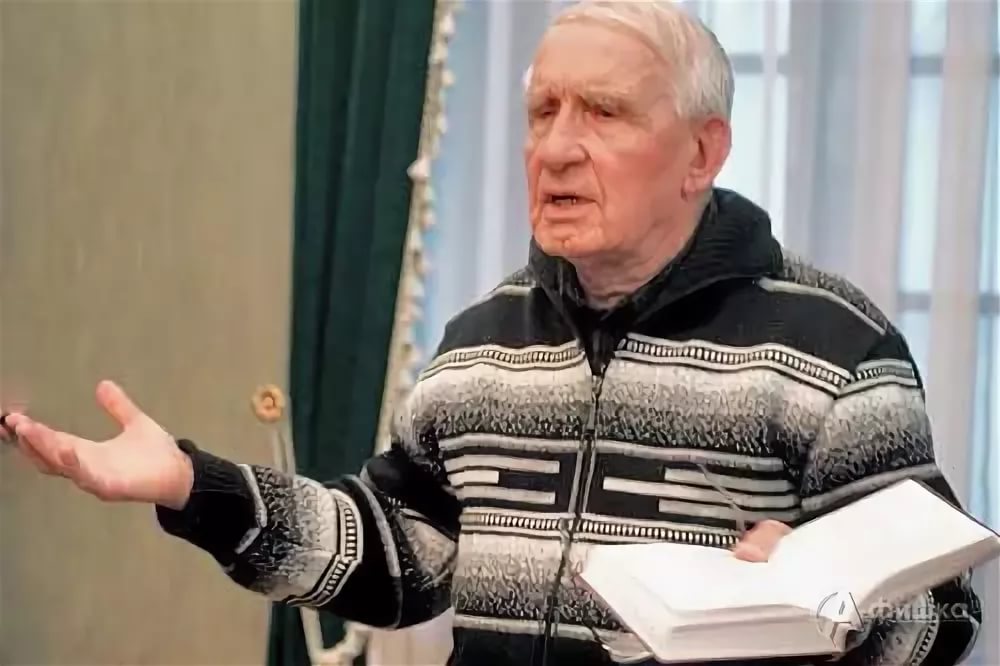 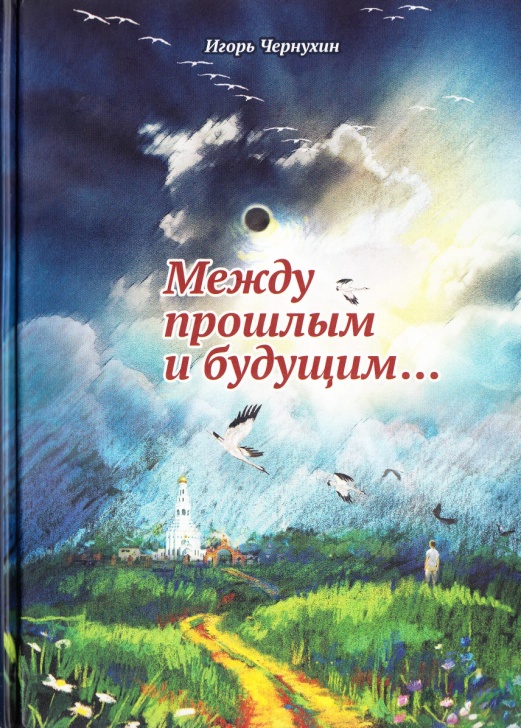 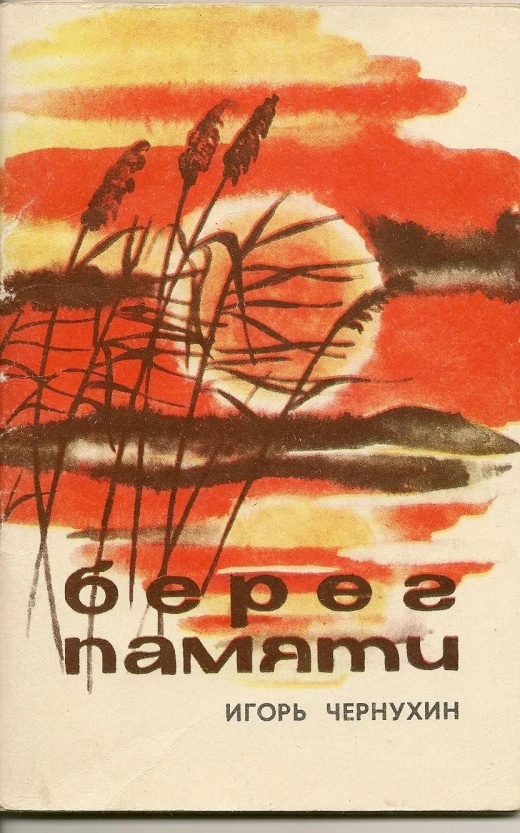 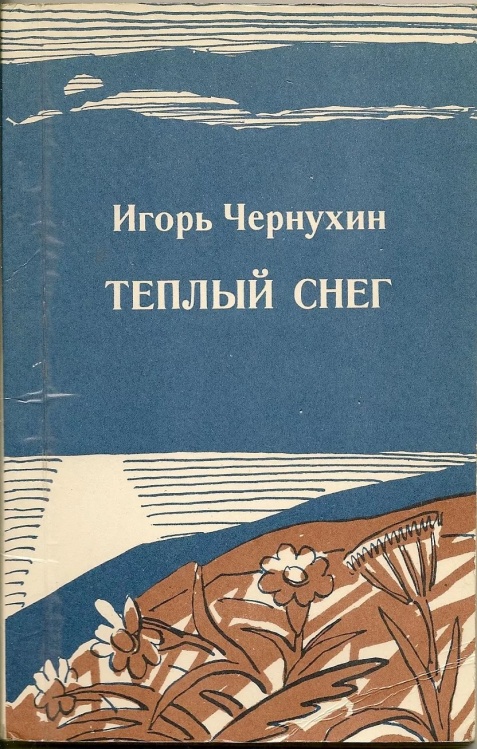 Чернухин Игорь Андреевич родился в 1930 году в поселке Томаровка Яковлевского района в семье учителей. Заочно окончил Литературный институт 
им. А.М. Горького. В 1964 году был принят в члены Союза писателей. Более пятнадцати лет руководил литературной студией «Современник». Стихотворные строки поэта легли на граните мемориала "Огненная дуга". За книги "Дни", "Берег памяти" удостоен звания лауреата премии Белгородского комсомола. А его стихотворение «Белый город» стало символом г.Белгород
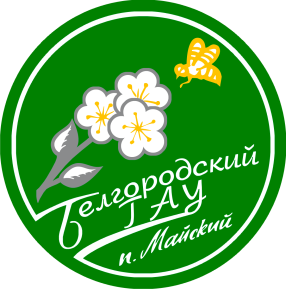 Эта книга находится в библиотечном фонде
 Белгородского ГАУ
Ш4Р7
Ч-49
Чернухин И.А. Поющая ветка. Стихи / И.А. Чернухин. – Воронеж: Центр.-Чернозем. Кн. Изд-во, 1987. – 94 с.
Истоки поэтического вдохновения Игоря Чернухина это родная белгородская земля. В своих стихах он рассказывает о жизни и труде дорогих сердцу людей, вспоминает военное детство, размышляет о судьбах сверстников. Лирические раздумья о преемственности поколений полны веры в силы добра, красоты и вечного обновления жизни
Кулижников Михаил 
Анатольевич
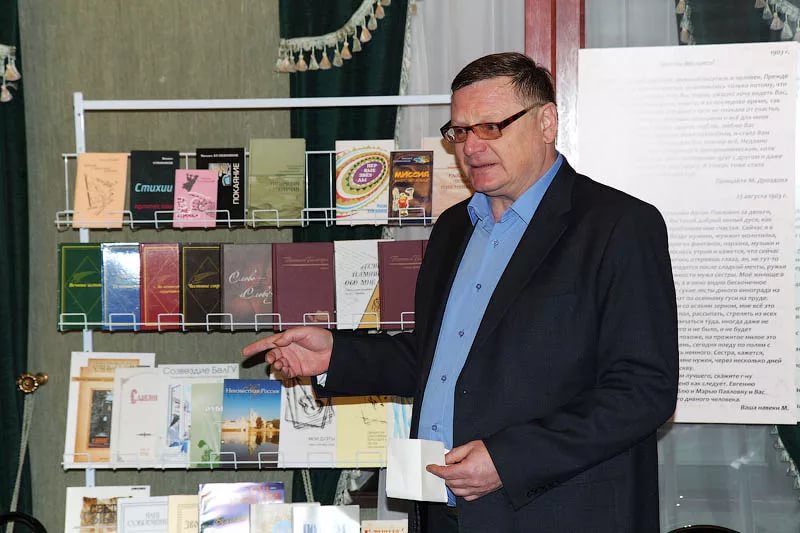 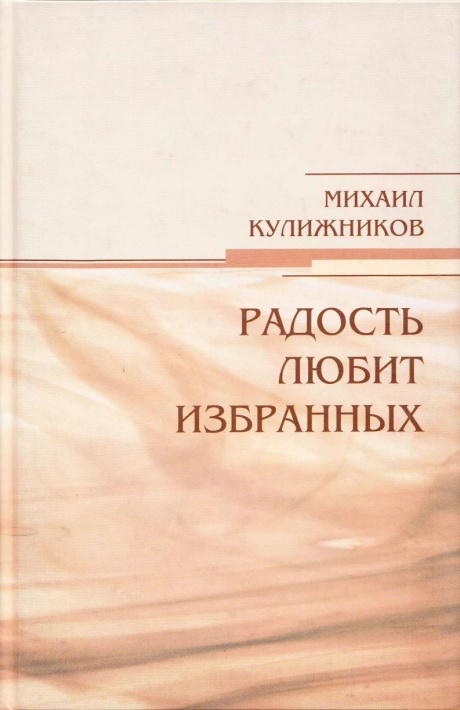 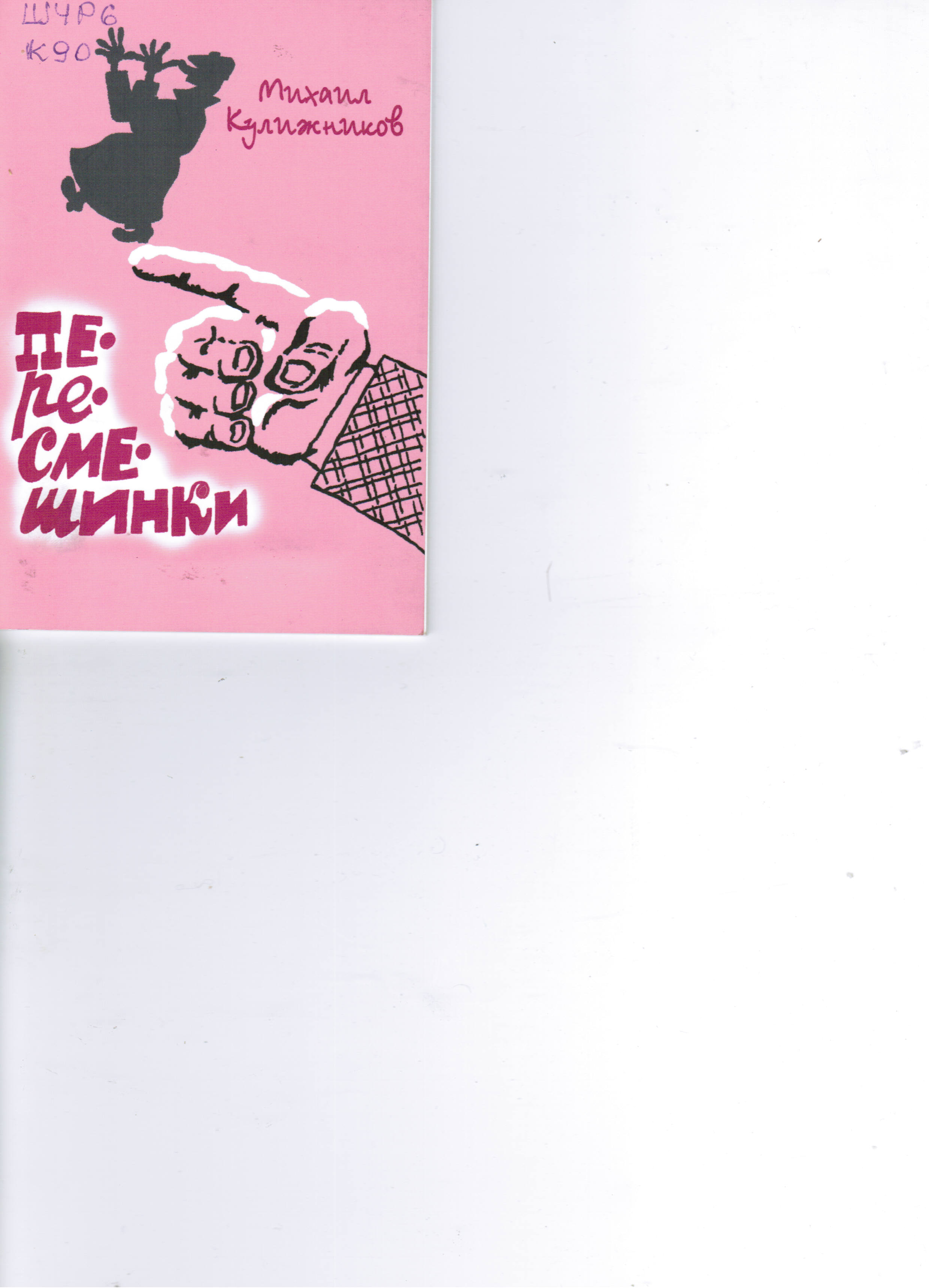 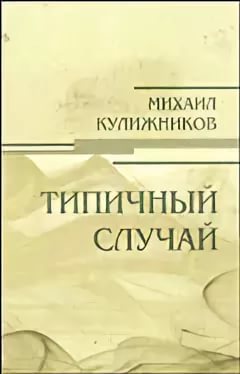 Кулижников Михаил Анатольевич родился 14 декабря 
1958 года, член Союза писателей России, автор трёх поэтических сборников: «Пейзаж с вечерним городом», «Покаяние», «Стихи и одиночество», сборника пародий и посвящений «Пересмешинки», сборника рассказов для школьников «Первые звёзды». Публиковался в журналах «Наш современник», «Звонница» (Белгород), центральных газетах «День литературы», «Светоч» и «Рубе­жи» (Белгород), в местной периодике.
 Родился в Белгороде, где и проживает поныне
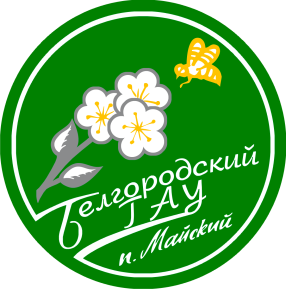 Эта книга находится в библиотечном фонде
 Белгородского ГАУ
Ш4Р6
К90
Кулижников, М. А. Покаяние: стихи / М. А. Кулижников. - Белгород: Крестьянское дело, 2001. - 48 с.
«Покаяние» второй сборник стихов белгородского поэта - Михаила Кулижникова. «Покаяние»  - это как бы жизнь человека рожденного и выросшего в городе, его становление от детских лет до зрелого возраста, его впечатления, первые неудачи и радости, первая любовь и разочарования, попытки осмыслить мир, бегство от самого себя, осознание своей ответственности за происходящее
Кузубов Леонид Трифонович
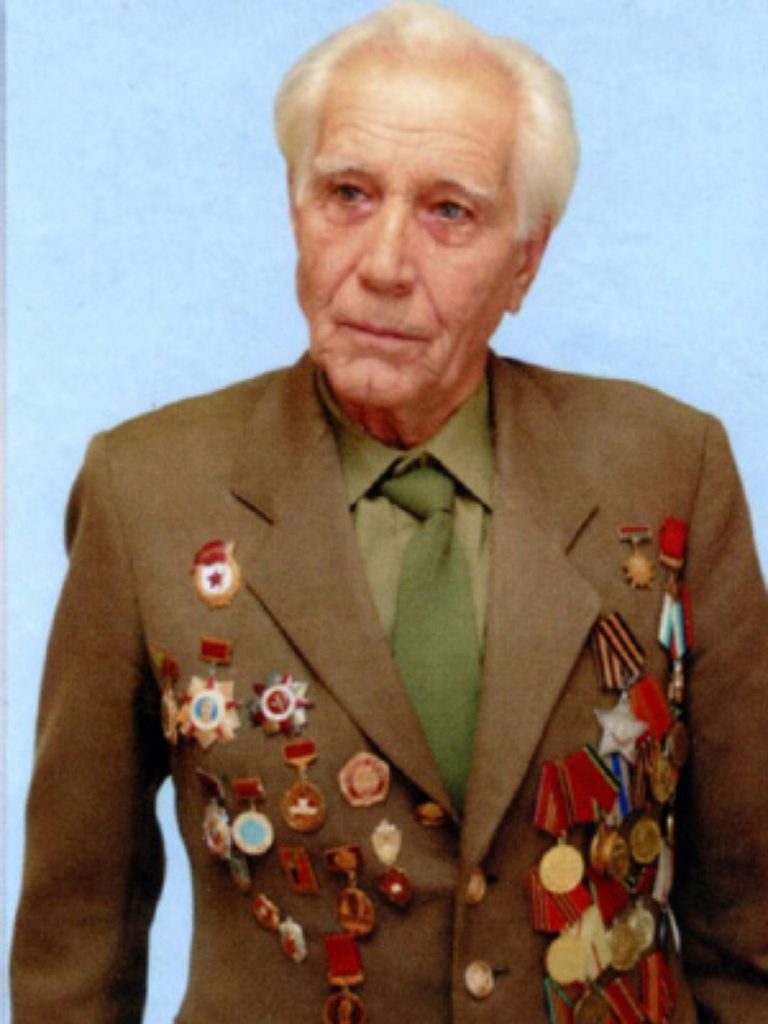 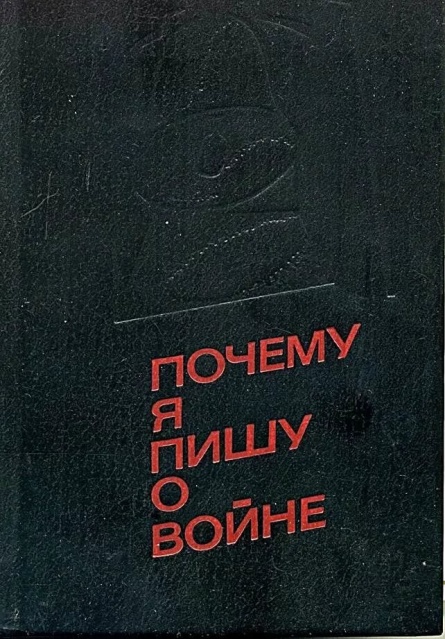 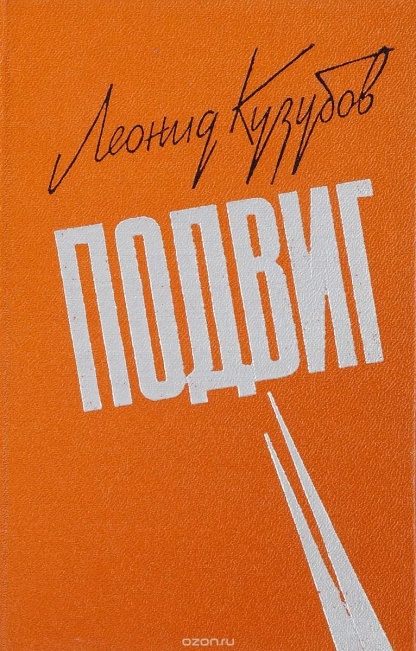 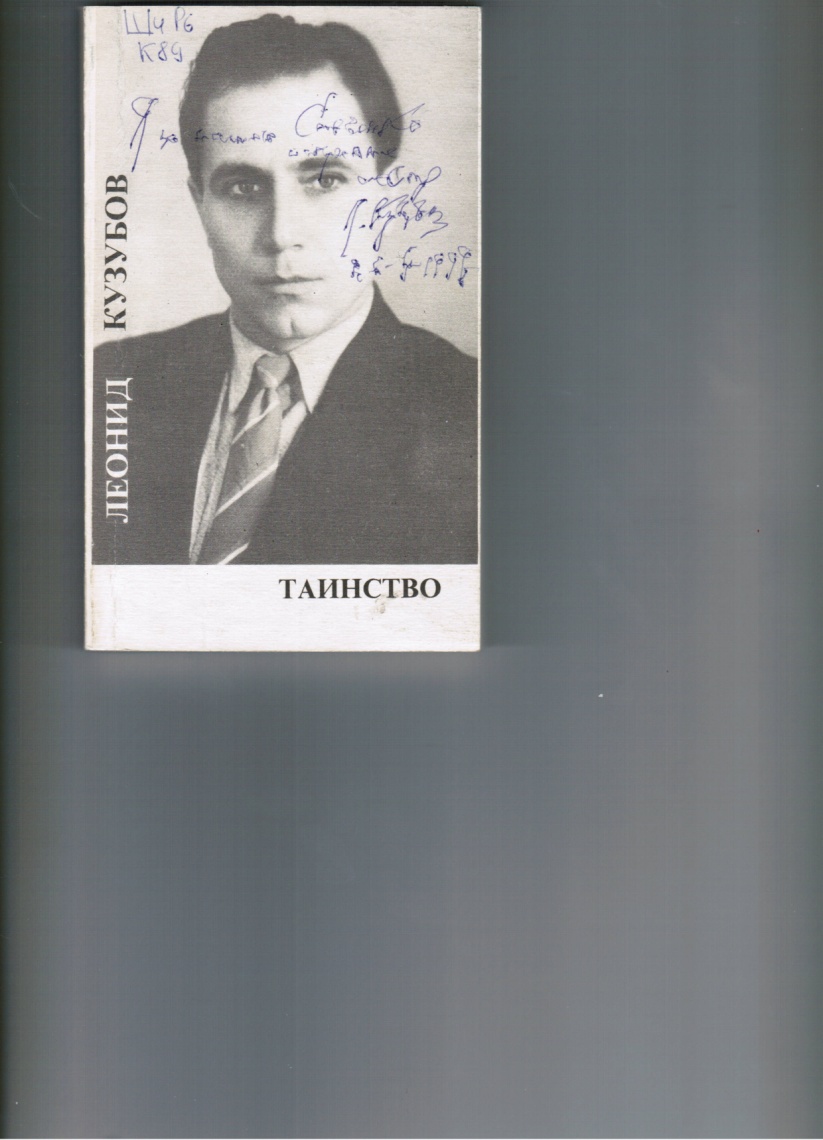 Леонид Трифонович родился в 29 ноября 1929 году в городе Шебекино Белгородской области. Двенадцатилетним мальчишкой убежал на фронт и стал сыном полка. Участвовал в Сталинградской битве, освобождал Белгород, воевал в Польше, Чехословакии, Австрии, дошел до Берлина. Его первое стихотворение появилось в 1942 году в «Красноармейской газете». Первая книга - «Капля росы» увидела свет в 1961 году. Он лауреат областных литературных конкурсов, лауреат Всесоюзной литературной премии ЦК ДОСААФ и Союза, дипломант Всесоюзного литературного конкурса им. Фадеева
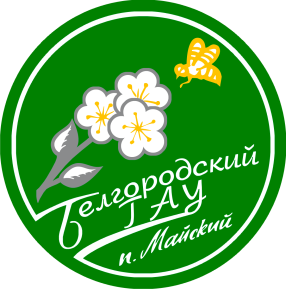 Эта книга находится в библиотечном фонде
 Белгородского ГАУ
Ш4Р7
К 72
Кузубов, Л. Т. Суровая юность: стихи / Л. Т. Кузубов. - Воронеж: Центр.-Чернозем. кн. изд-во, 1989. - 95 с.
Участник Великой Отечественной войны Леонид Кузубов тепло пишет о своих однополчанах, живых и павшив
Зуев Константин 
Никитович
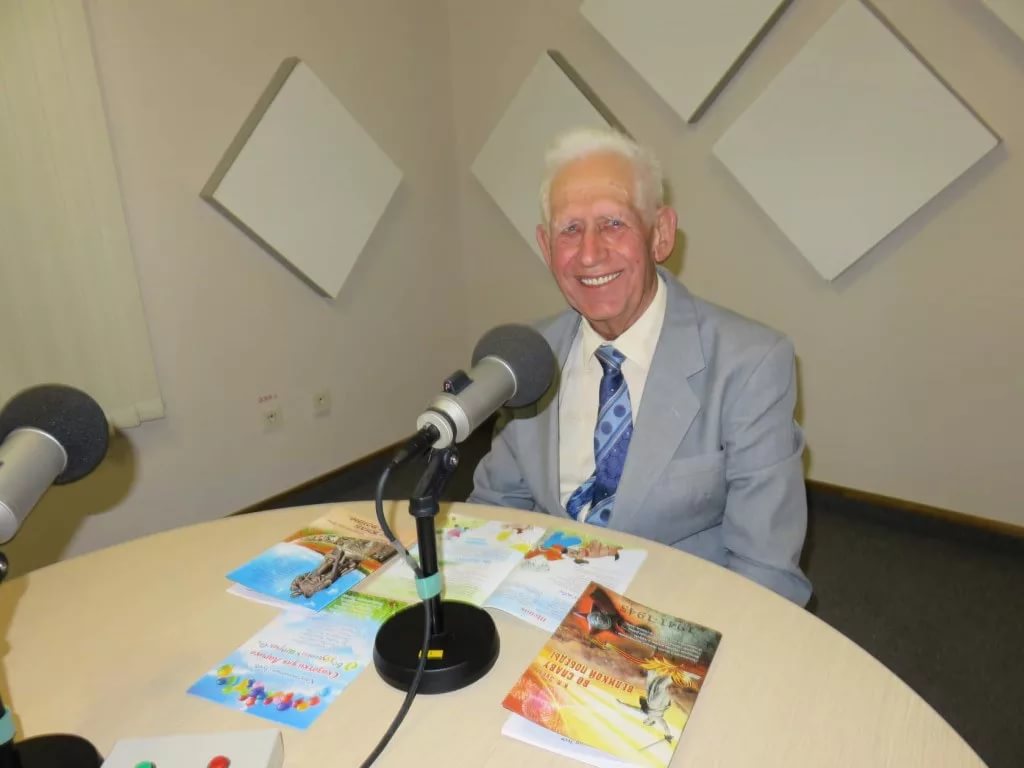 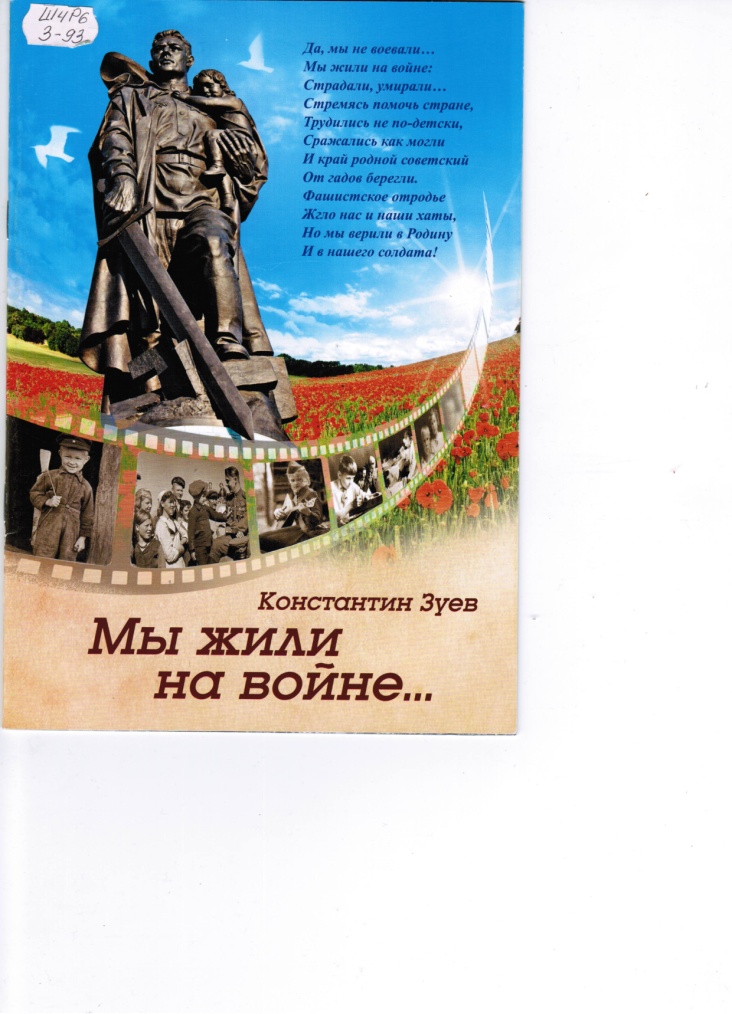 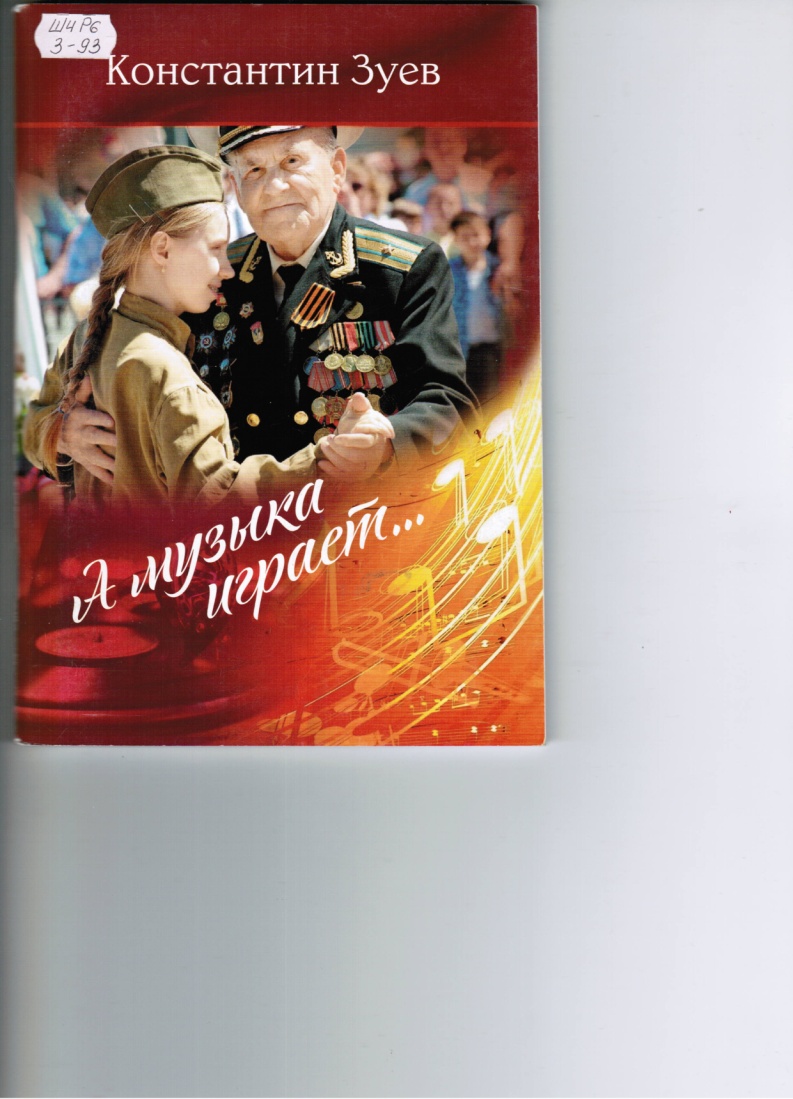 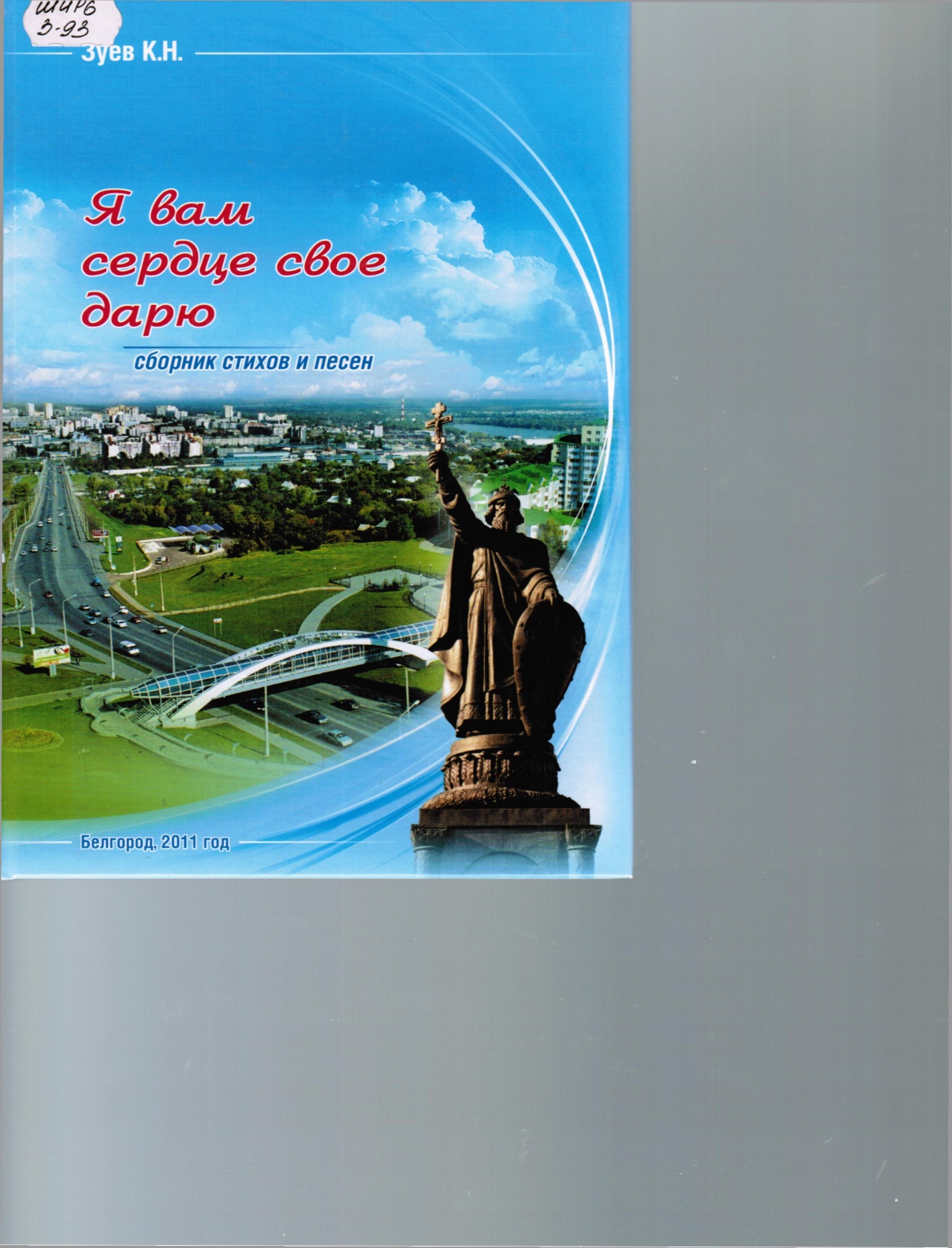 Зуев Константин Никитович родился 15 апреля 1931 года в селе Иваница Ичнянского района Черниговской области. Константин Никитович пишет стихи, песни, частушки и басни. Является автором гимна Белгородского землячества, гимна ветеранов Белгородской области, автор песни «Белгород, город воинской славы» и многих других. Изданы одиннадцать его сборников - «Вечер на Донце», «Стихи и басни нашего времени», «Я вам сердце свое дарю», «Басни деда Кости из Болховца», «Любовь моя, Святое Белогорье», «Во славу великой Родины»
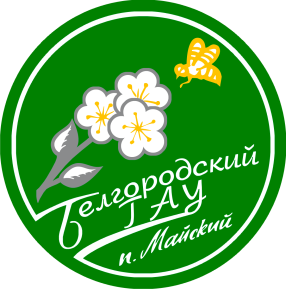 Эта книга находится в библиотечном фонде
 Белгородского ГАУ
Ш4Р6
З-93
Зуев, К. Н. Любовь моя, Святое Белогорье: сборник стихотворений / К. Н. Зуев. - Белгород: Белгородская областная типография, 2016. – 392 с.
В настоящий сборник «Любовь моя, Святое Белогорье» вошли стихи о городах и селах родной и любимой Белгородской области. Кроме того, в данное издание вошли стихотворения о чудесной нашей природе и замечательных, известных в нашем крае людях, которые внесли большой вклад в становление и развитие области
Лыков Павел Антонович
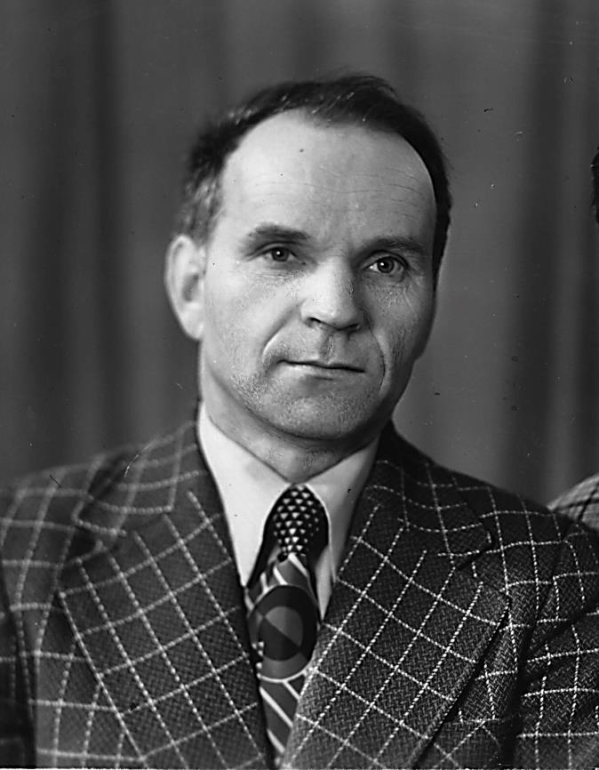 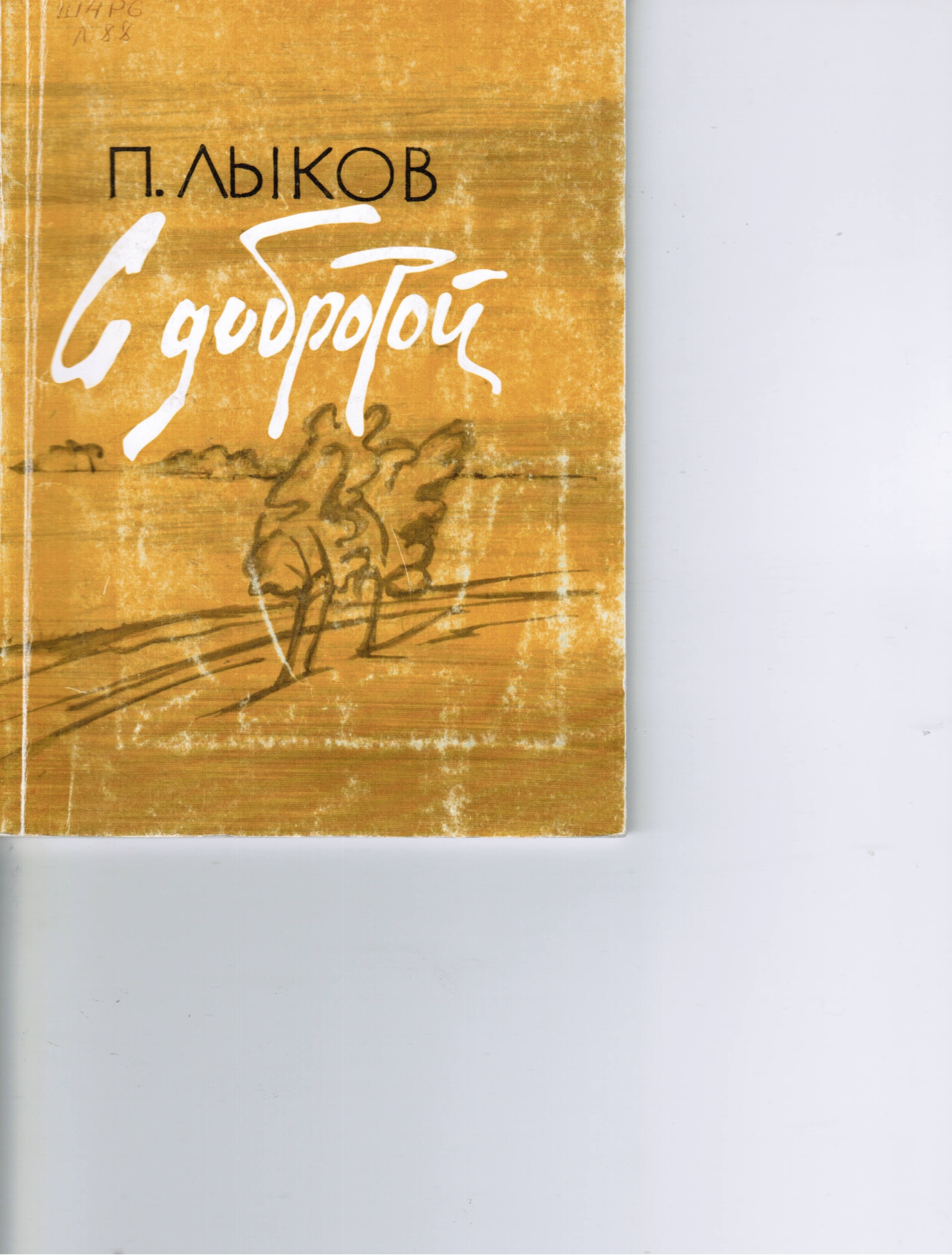 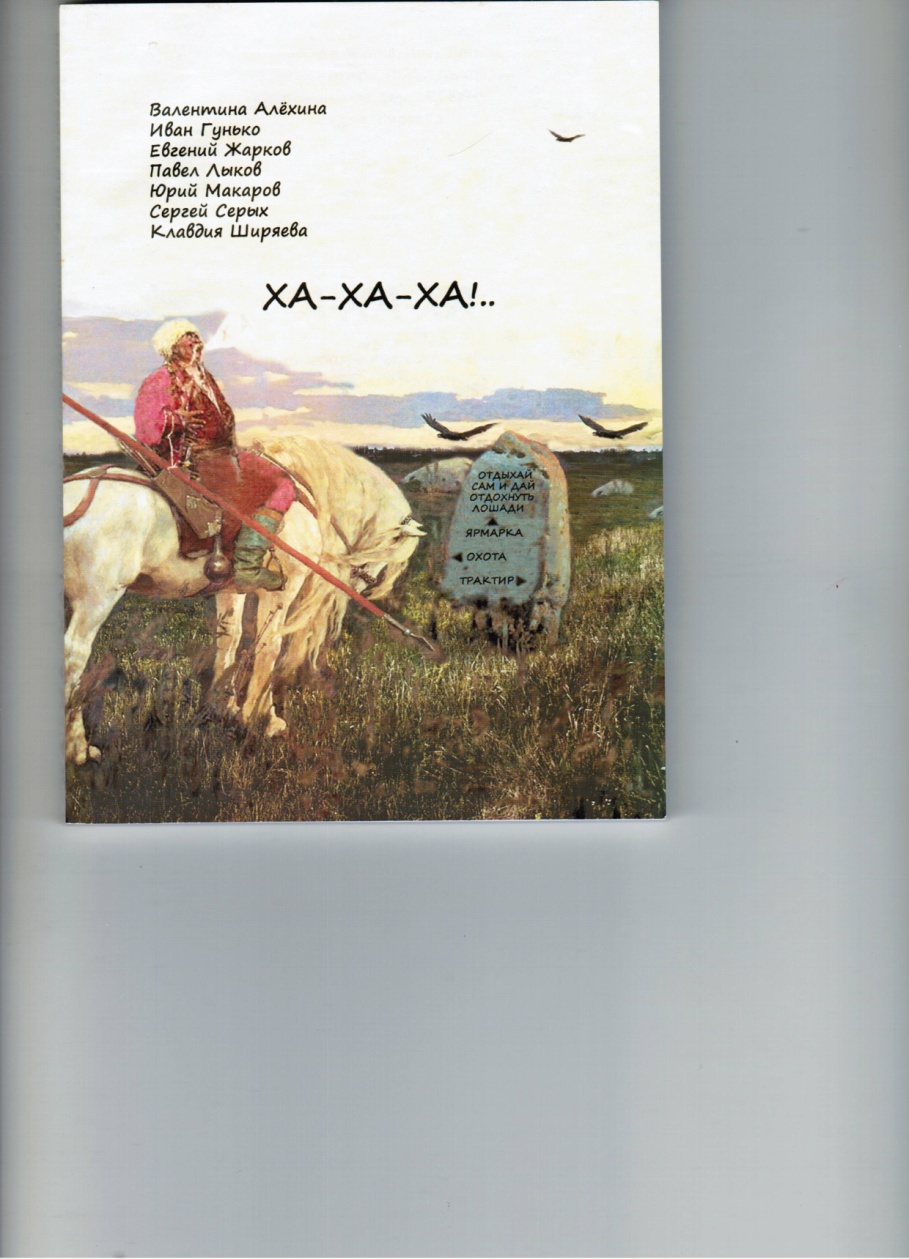 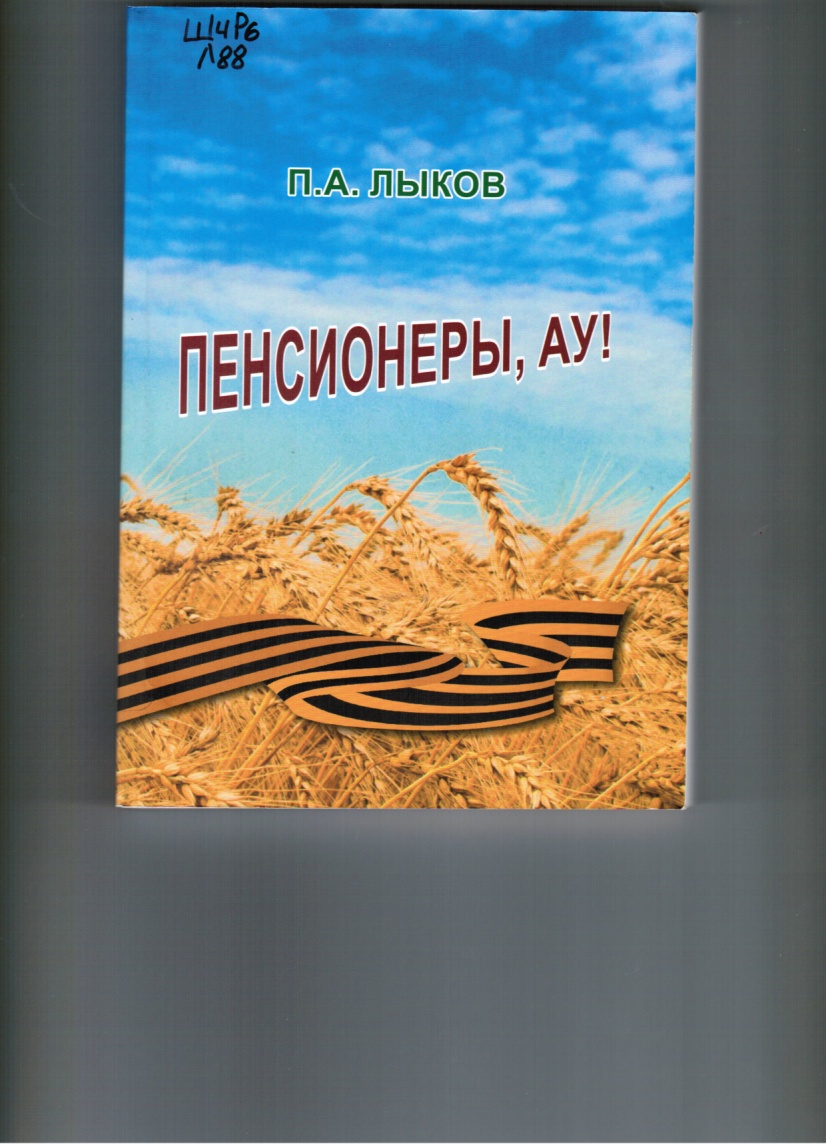 Лыков Павел Антонович родился в 1930 году в селе Волотово Чернянского района, Белгородской области, в многодетной семье колхозника. Литературным словом увлекался со школьных лет. Печатался в районных, областных и других изданиях. Выпустил 12 книг, из них две книги прозы и десять сборников стихотворений. Ветеран Белгородского государственного аграрного университета имени В. Я. Горина, 
ветеран Великой Отечественной войны и труда
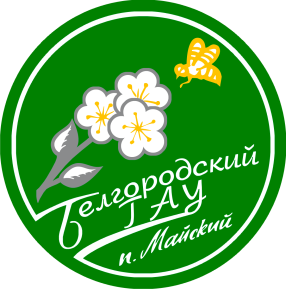 Эта книга находится в библиотечном фонде
 Белгородского ГАУ
Ш4Р6
Л88
Лыков, П. А. Пятьдесят – еще не вечер: [стихи] / П. А. Лыков. - Белгород: ЛитКараВан, 2018. - 128 с.
«Пятьдесят – еще не вечер» новая книга Павла Лыкова, в которой поздравления адресуются разным людям, но одного возраста – в 50 лет. Глубокие по смыслу стихотворения пронизаны теплотой, сердечной любовью автора к жизни, к людям, которых он знает, с кем вместе жил, учился, дружил. Каждое стихотворение живет своей особенной, неповторимой жизнью
Савин Павел Иванович
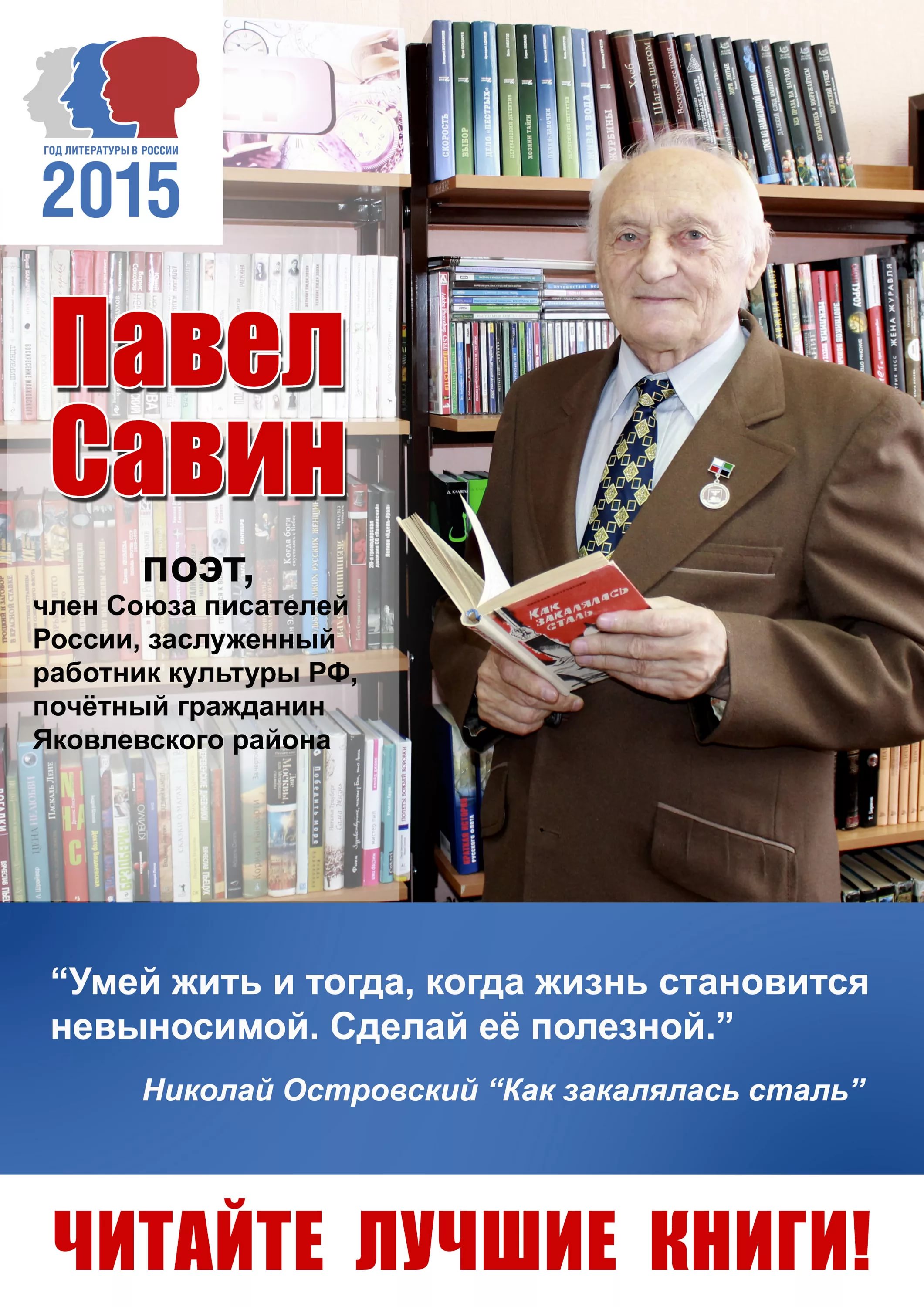 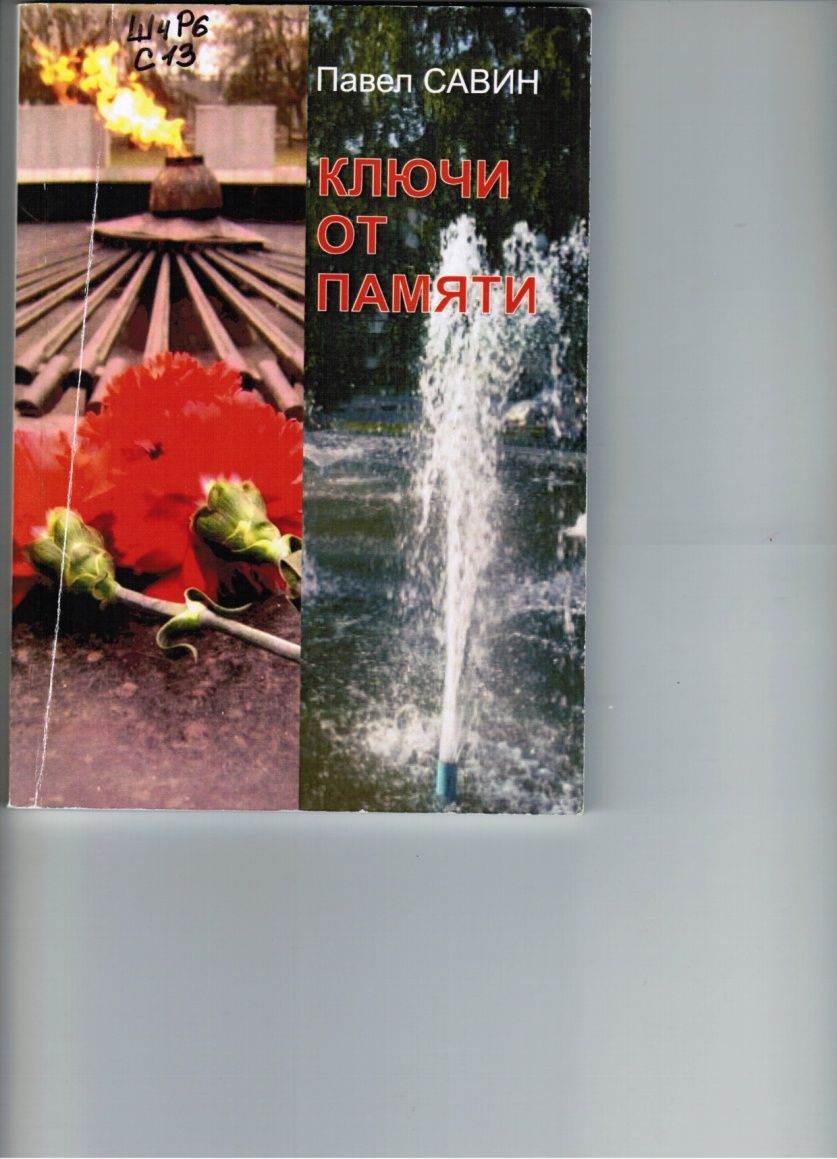 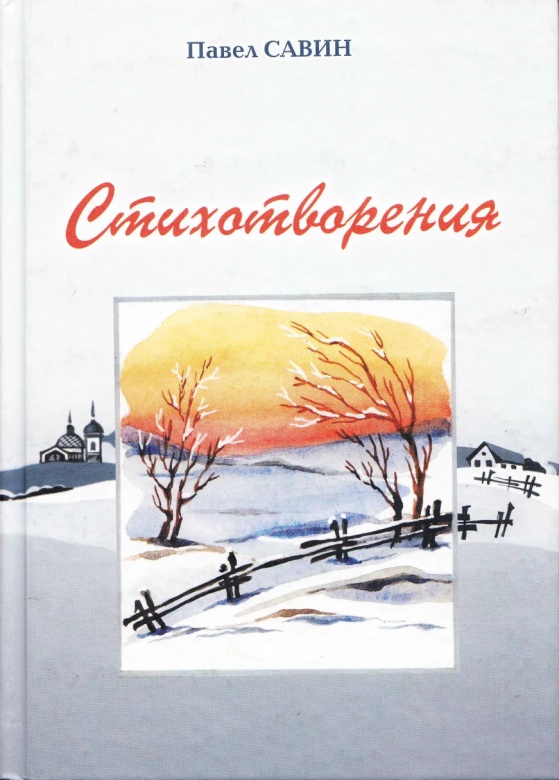 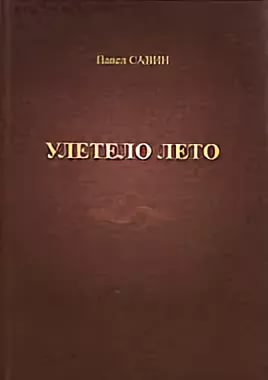 Савин Павел Иванович родился 20 октября 1939 года в небольшом селе Хмызовка Алексеевского района, Белгородской области. Окончил филологический факультет Воронежского госуниверситета, работал преподавателем русского языка и литературы, директором школы, ПТУ. Автор одиннадцати поэтических сборников, член союза писателей России, лауреат литературной премии «Прохоровское поле», Заслуженный работник культуры
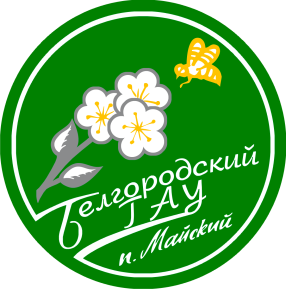 Эта книга находится в библиотечном фонде
 Белгородского ГАУ
Ш4Р6
С13
Савин, П. Песня заката: стихи / П. Савин. - Белгород: «Везелица», 1993. - 192 с.
«Песня заката» – это первая книга стихов Павла Савина. В ней четыре раздела – «Малая родина», «Еще теплу не уходить», «Письма – тебе», «Ветераны». Это стихи о родине, о матери, о природе, о любви и дружбе. Стихи, входящие в 4-й раздел посвящены ветеранам ВОВ, их героизму и мужеству, женщинам-солдатам, великой Победе
«Когда строку диктует чувство»
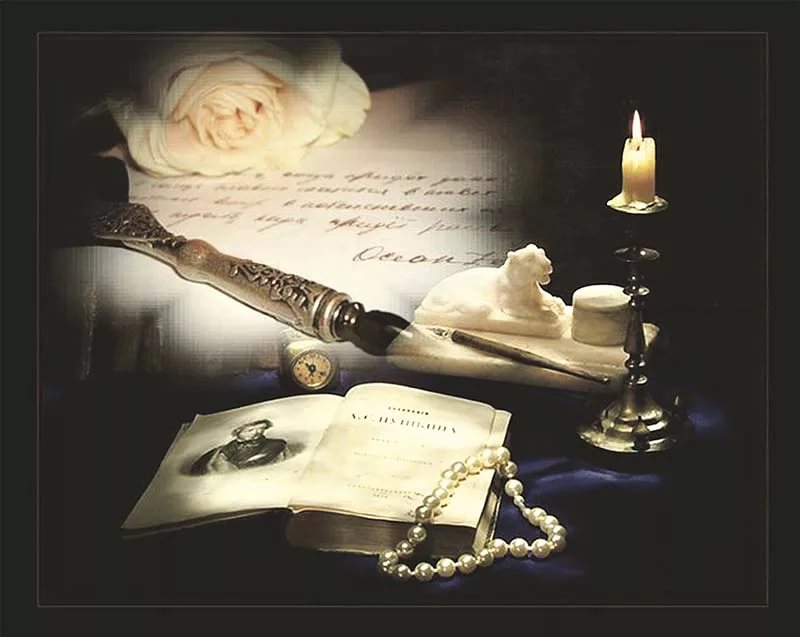 Таков поэт: чуть мысль блеснет, 
Как он пером своим прольет
Всю душу; звуком громкой лиры
Чарует свет, и в тишине
Поет, забывшись в райском сне…
М.Ю. Лермонтов
«Осень»
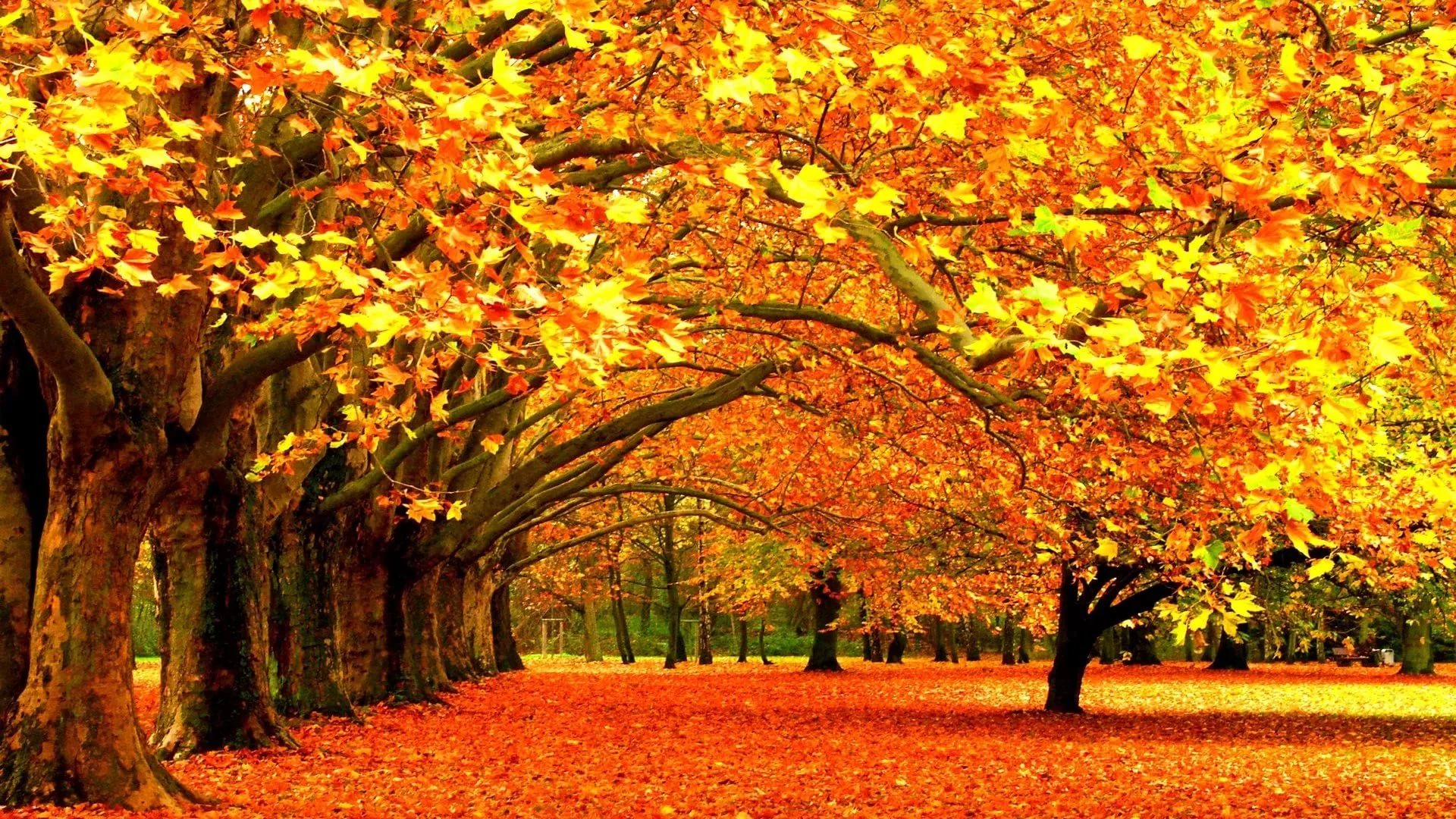 Унылая пора! Очей очарованье!
Приятна мне твоя прощальная краса —
Люблю я пышное природы увяданье,
В багрец и в золото одетые леса,
В их сенях ветра шум и свежее дыханье,
И мглой волнистою покрыты небеса,
И редкий солнца луч, и первые морозы,
И отдаленные седой зимы угрозы
А.С. Пушкин
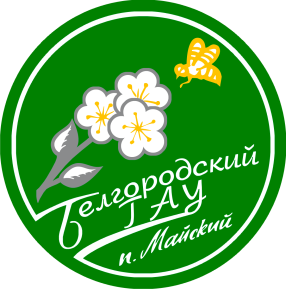 Эта книга находится в библиотечном фонде
 Белгородского ГАУ
Ш4Р6
Ч-72
Чиченкова С.Н. Сколько лет, сколько зим… / С.Н. Чиченкова. –Белгород: Изд-во «КОНСТАНТА», 2006. – 224 с.
В новом сборнике Светланы Чиченковой «Сколько лет, сколько зим…», бьется пульс времени, ощущается память сердца, пора зрелости – действенного осмысления всего пережитого. Ее стихи объединяет тема нравственной ответственности перед современниками, перед своей совестью. Она тонко чувствует природу, ее краски
«Черемуха душистая»
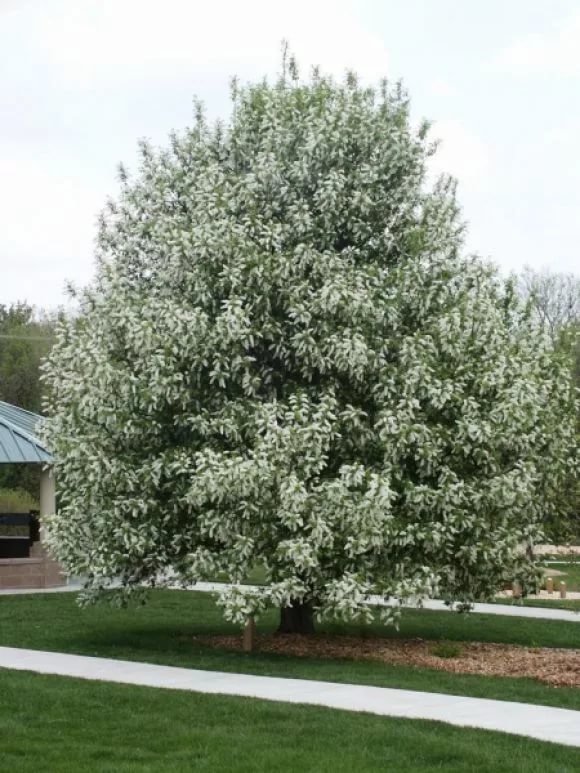 Черемуха душистаяС весною расцвелаИ ветки золотистые,Что кудри, завила.Кругом роса медвянаяСползает по коре,Под нею зелень прянаяСияет в серебре.А рядом, у проталинки,В траве, между корней,Бежит, струится маленькийСеребряный ручей.
С. Есенин
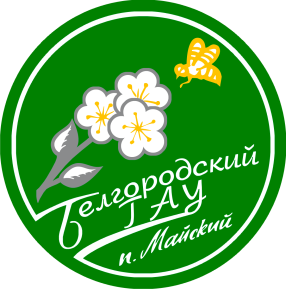 Эта книга находится в библиотечном фонде
 Белгородского ГАУ
Ш4Р6
О-76
Остапчук О.Р. Фиалки той весны: стихи, рассказы / О.Р. Остапчук. – Белгород: Россиянка, 1997. – 200 с.
«Фиалки той весны» – третья книга Ольги Остапчук. Как и в первых двух – «Заметает снежинками душу…» и «Голубой букет» – автор в стихах, рассказах и лирических новеллах пишет о бедах, что принесла война, о человеческой доброте, о любви, о природе
«Чародейкою Зимою»
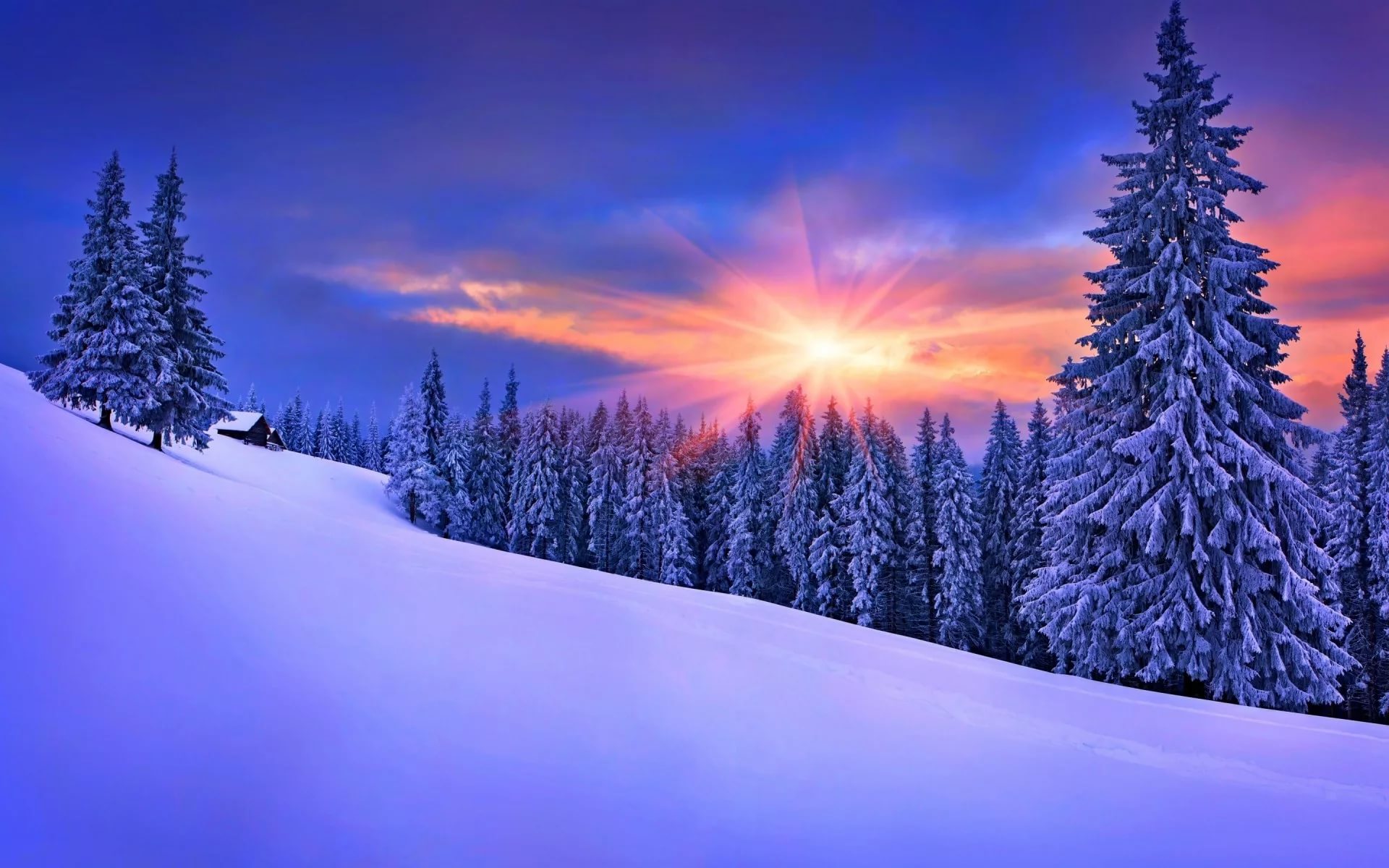 Чародейкою Зимою
Околдован, лес стоит —
И под снежной бахромою,
Неподвижною, немою,
Чудной жизнью он блестит.
И стоит он, околдован,—
Не мертвец и не живой —
Сном волшебным очарован,
Весь опутан, весь окован
Легкой цепью пуховой...
Ф.И. Тютчев
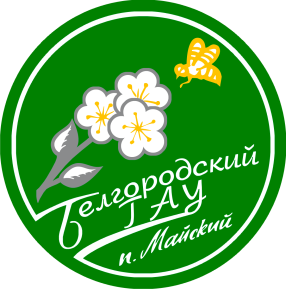 Эта книга находится в библиотечном фонде
 Белгородского ГАУ
Ш4Р6
Б81
Бондаренко Ж.Н. Взором к небу обращаясь: стихи / Ж.Н. Бондаренко. – Белгород: КОНСТАНТА, 2005. – 107 с.
В сборник поэтессы Жанны Бондаренко вошли новые произведения, а также стихи, написанные в прошлые годы. Особое место в ее творчестве занимает тема духовности. Стихи Жанна начала писать с детства. За прошлые годы в свет вышли пять поэтических сборников поэтессы
«Я вас любил…»
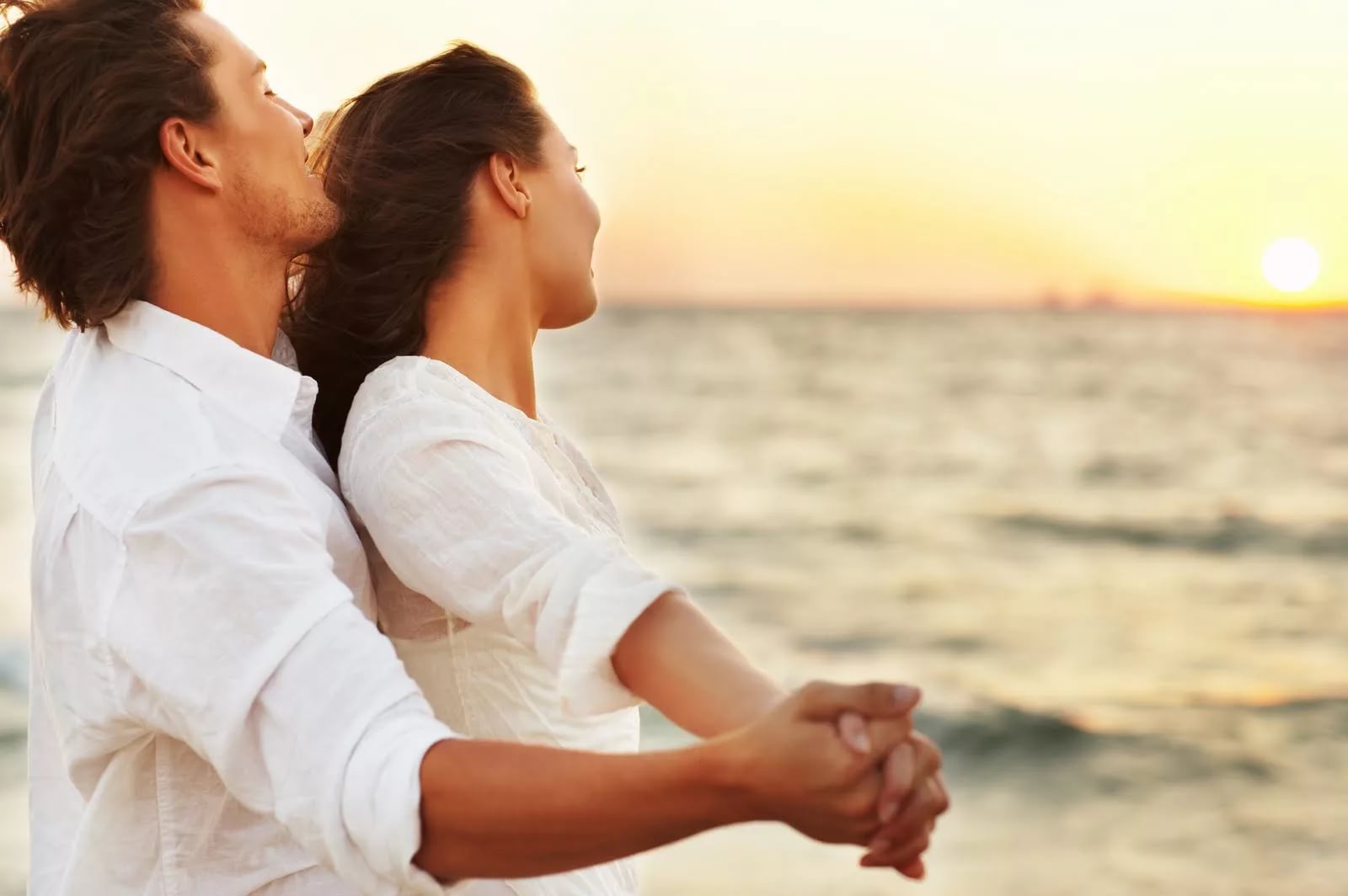 Я вас любил: любовь ещё, быть может,В душе моей угасла не совсем;Но пусть она вас больше не тревожит;Я не хочу печалить вас ничем.Я вас любил безмолвно, безнадежно,То робостью, то ревностью томим;Я вас любил так искренно, так нежно,Как дай вам Бог любимой быть другим
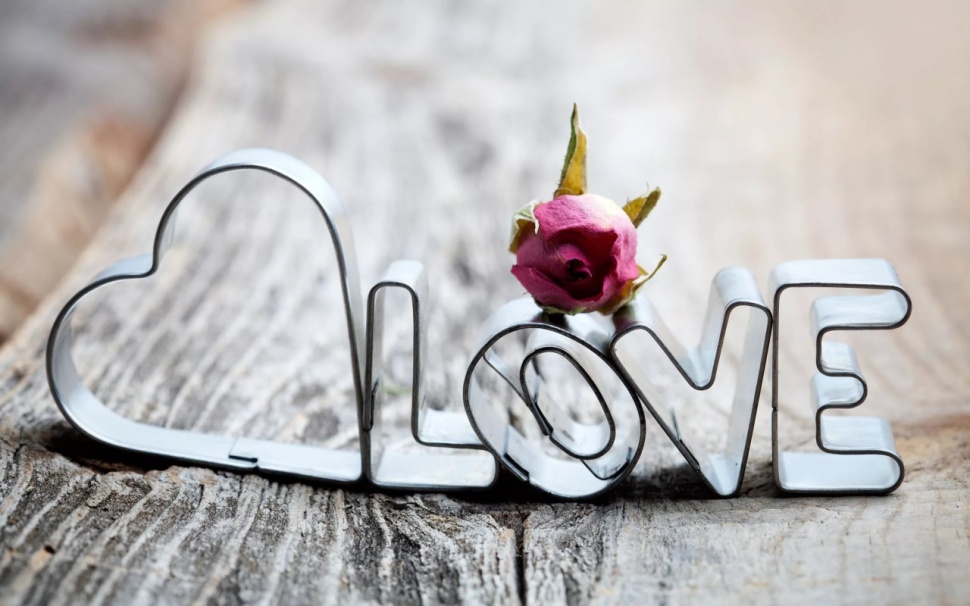 А.С. Пушкин
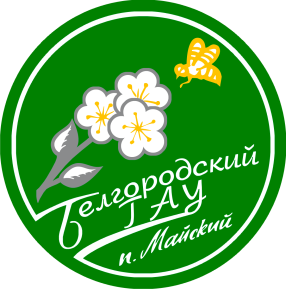 Эта книга находится в библиотечном фонде
 Белгородского ГАУ
Ш4Р6
П38
Плетинский В.В. О любви с любовью: лирика / В. В. Плетинский. – Белгород: КОНСТАНТА, 2008. – 32 с.
Это первый сборник стихов В. Плетинского. В него вошли стихи, написанные с 1951 года, которые открываются непосредственным обращением к другу, к любимой. Эту книгу, как пишет сам автор, он посвящает «единственной Ладе на свете», своему вдохновению, своей ненаглядной и любимой жене
«Давно ушла от вас война»
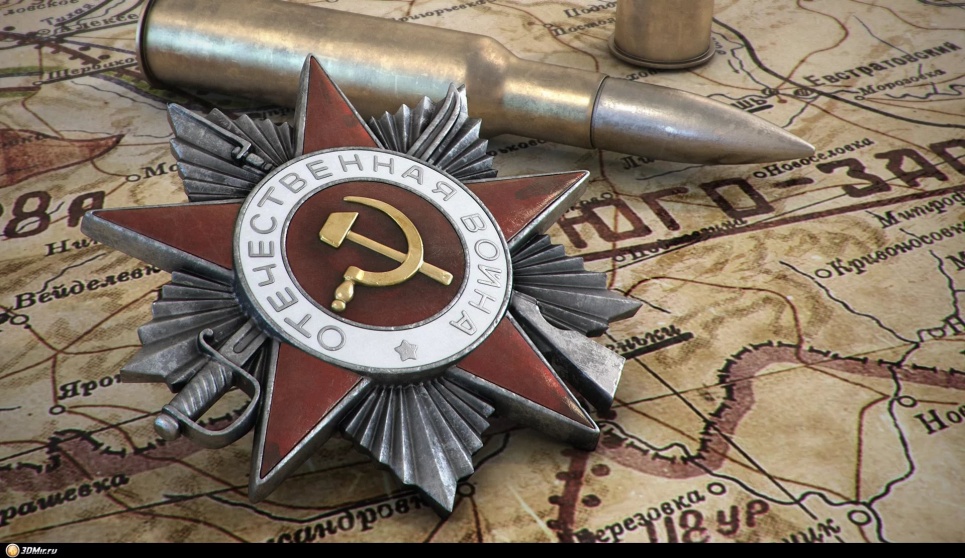 Давно ушла от вас война.Седыми стали ветераны.И сорок пятая веснаДоныне лечит ваши раны.Вы отстояли мир в бояхС врагом жестоким и коварным.И навсегда в людских сердцахВаш подвиг будет легендарным.И сколько весен не пройдет –Одну мы помнить будем свято.Весну, которую народВеликой сделал в сорок пятом
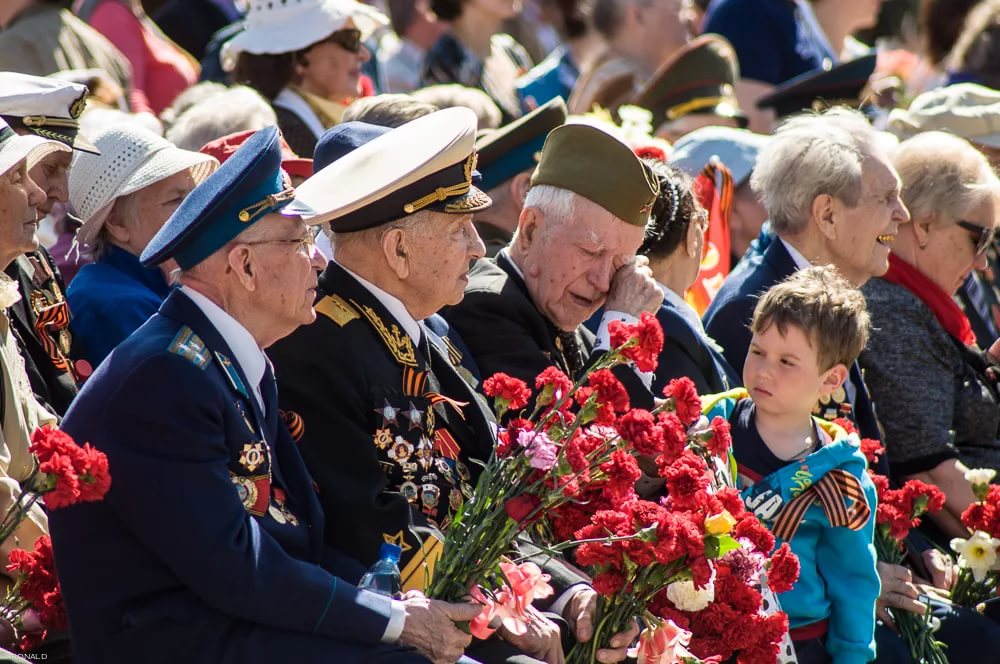 Б. Новиков
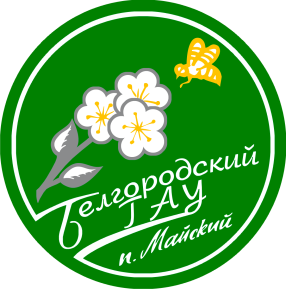 Эта книга находится в библиотечном фонде
 Белгородского ГАУ
Ш4Р6
З-93
Зуев К.Н. «Во славу Великой Родины»: сборник стихотворений / К.Н. Зуев; сост. О.А. Решетникова, Белгородская областная типография, 2014. – 68 с.
В этот сборник включены стихотворения о героях и героических подвигах защитников Отечества, о ветеранах войны и труда, о детях военной поры, о патриотах, готовых отдать все во славу любимой Родины
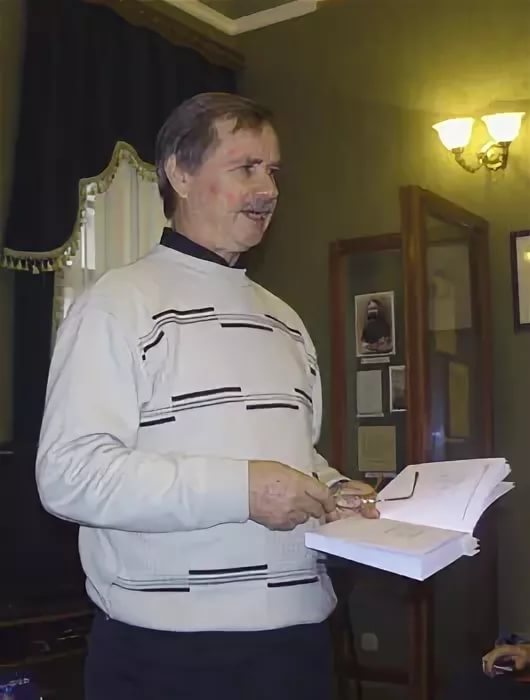 Тихо, чуть нервно читает стихи… 
Каждая строчка, как лезвие бритвы 
Режет пространство и жизнь на куски 
Стихи - откровенье, стихи, как молитва. 
Поэзия сердцем с тобой говорит. 
Поэзия мир наделяет душой 
И каждый, кто нервно читает стихи 
Немножечко грешник. 
И много - святой
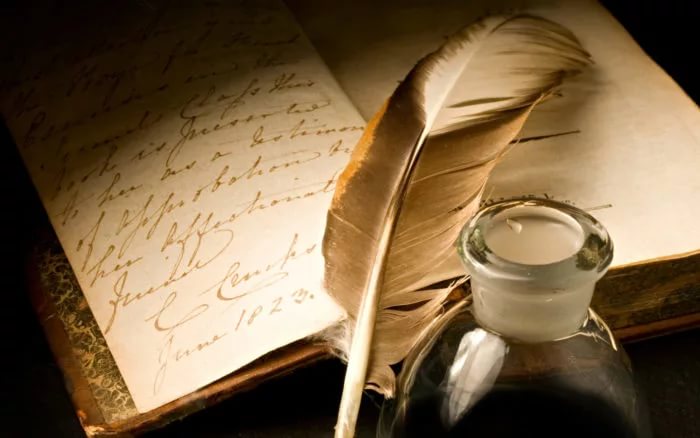 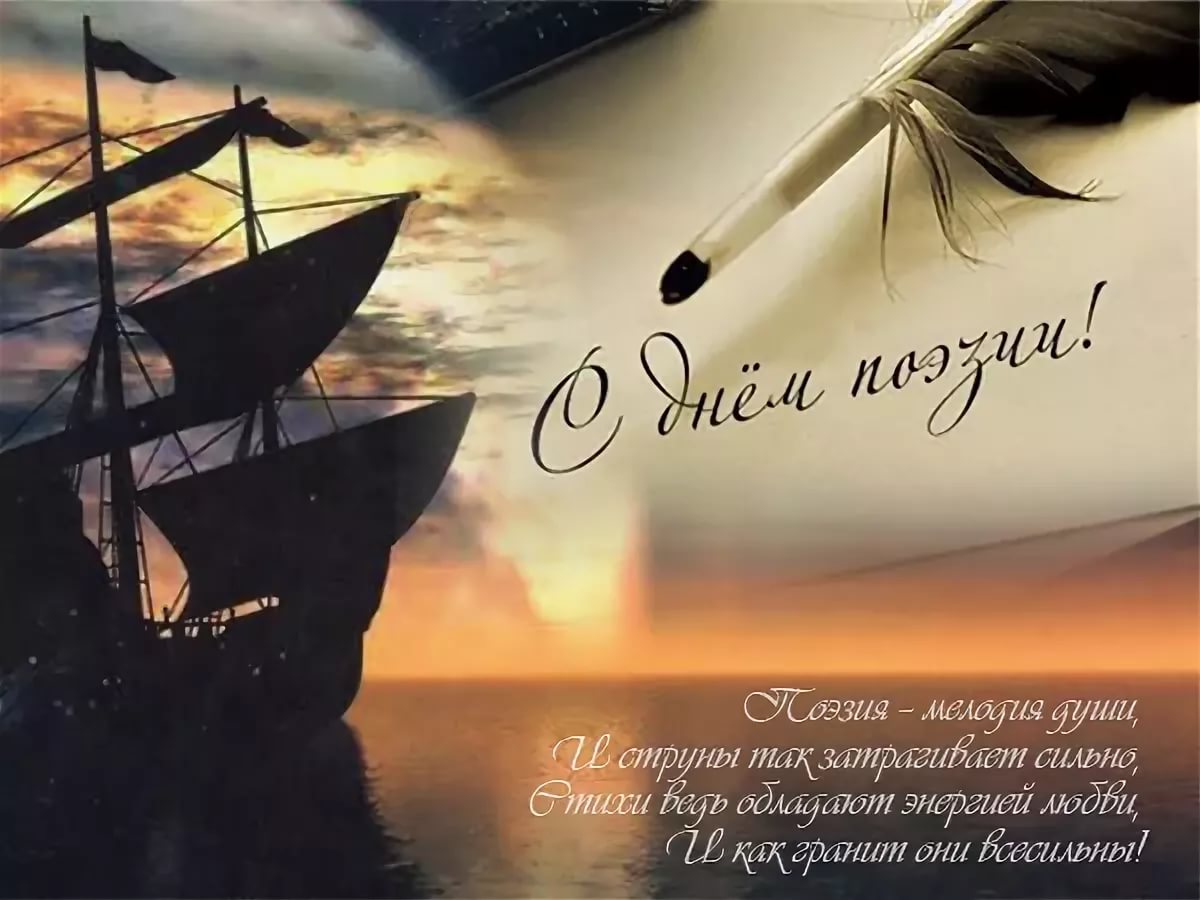 Поздравим всех, кто говорит стихами,
Поздравим, кто в поэзию влюблен,
А может, сочиним стихи и сами, 
Ведь жизнь прекрасна, если со стихом!